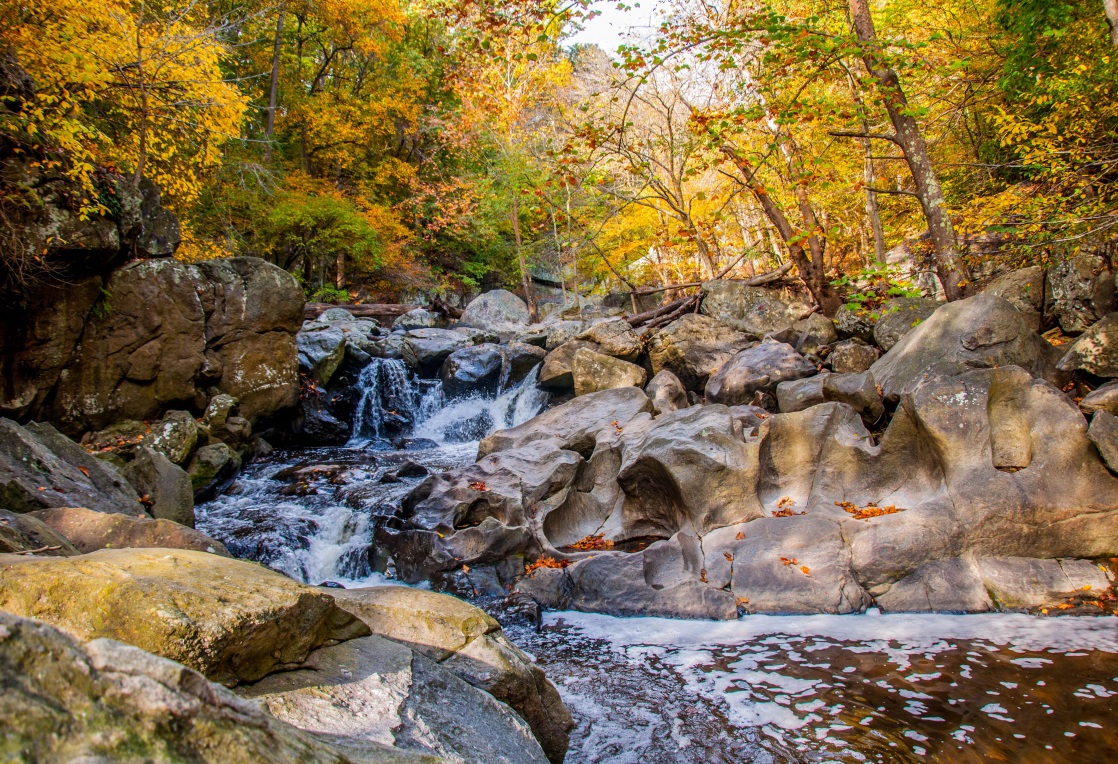 Navigating a Phase II Permit: Montgomery Parks Perspective
Amanda Matheny
Senior Natural Resource Specialist
Amanda.Matheny@montgomeryparks.org
Jai Cole
Natural Resource Manager
Jai.Cole@montgomeryparks.org
Montgomery County
(District of Columbia)
Prince George’s County
M-NCPPC Montgomery County Department of Parks
Commission formed in 1927
The preparation, adoption and from time to time, amendment or extension of the General Plan (On Wedges and Corridors) for the Physical Development of the Maryland-Washington Regional District within Montgomery and Prince George’s Counties.
Acquire, develop, operate and maintain a public park system.
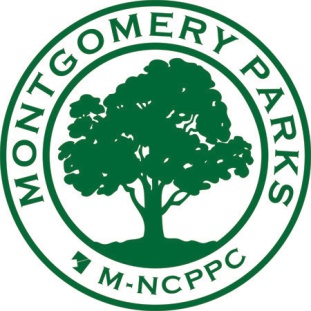 Phase II State and Federal MS4 Permit
Develop and implement 
           Best Management Practices (BMPs) 
	             for the 6 Minimum Control Measures

Personnel Education and Outreach

Pollution Prevention and Good Housekeeping

Illicit Discharge Detection and Elimination

Construction Site Runoff Control

Post Construction Stormwater Management

Public Involvement and Participation
Received Permit in 2010
National Pollutant Discharge Elimination System
Other Phase II - State and Federal Small MS4 Agencies:
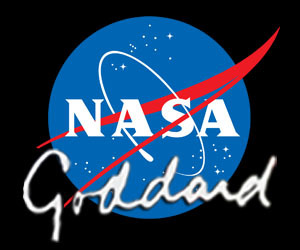 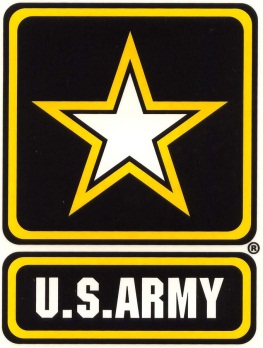 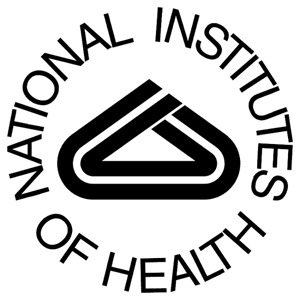 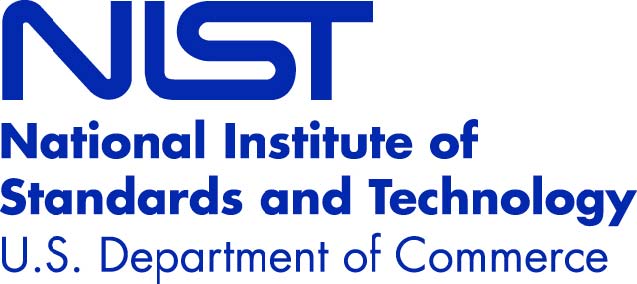 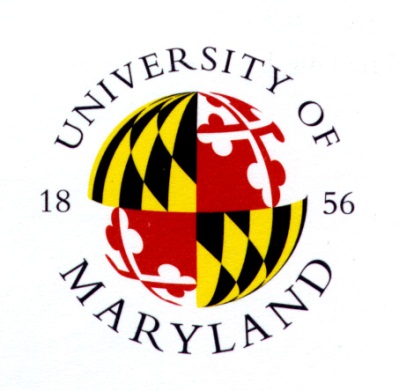 Ft. Detrick
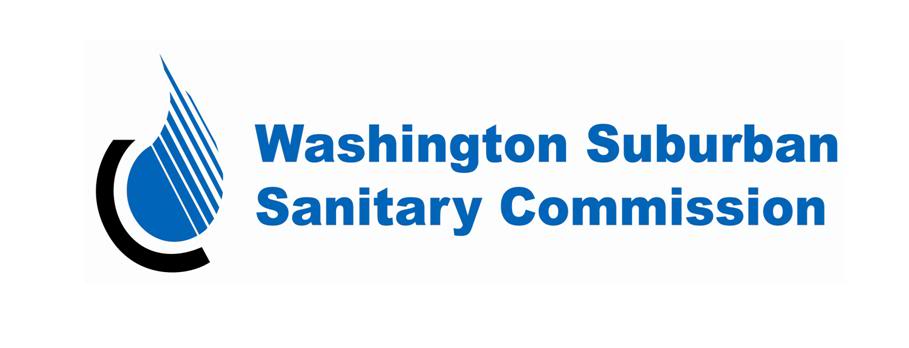 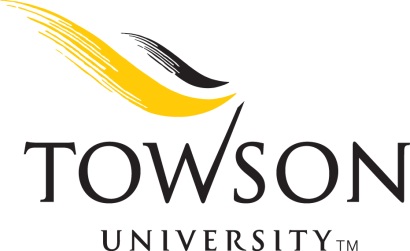 National Pollutant Discharge Elimination System
Other Phase II - State and Federal Small MS4 Agencies:
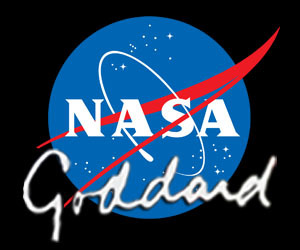 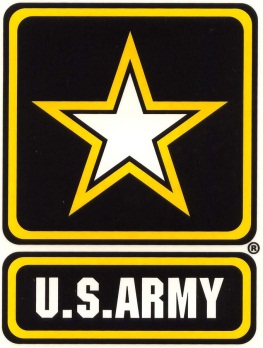 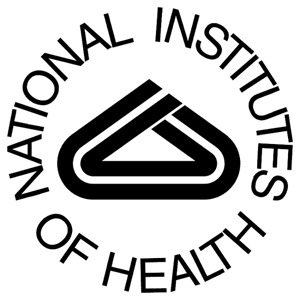 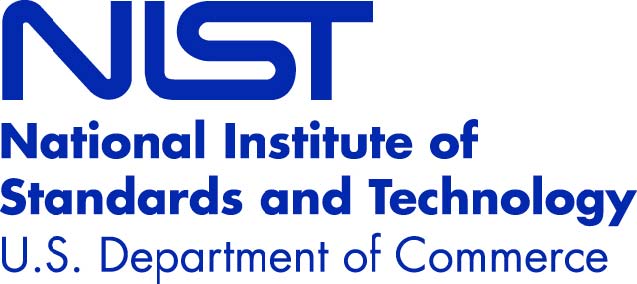 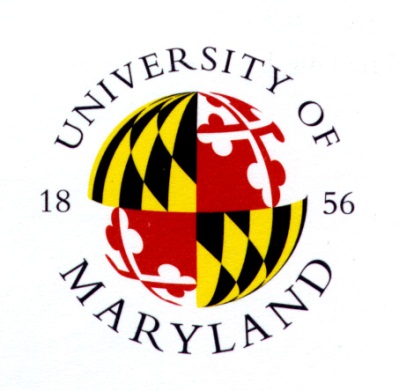 Ft. Detrick
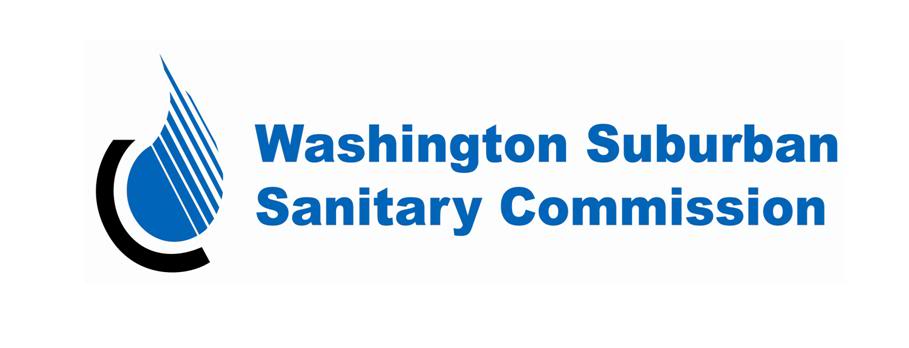 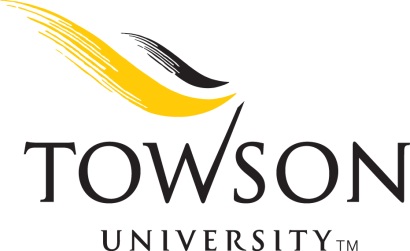 M-NCPPC Parks, Montgomery County
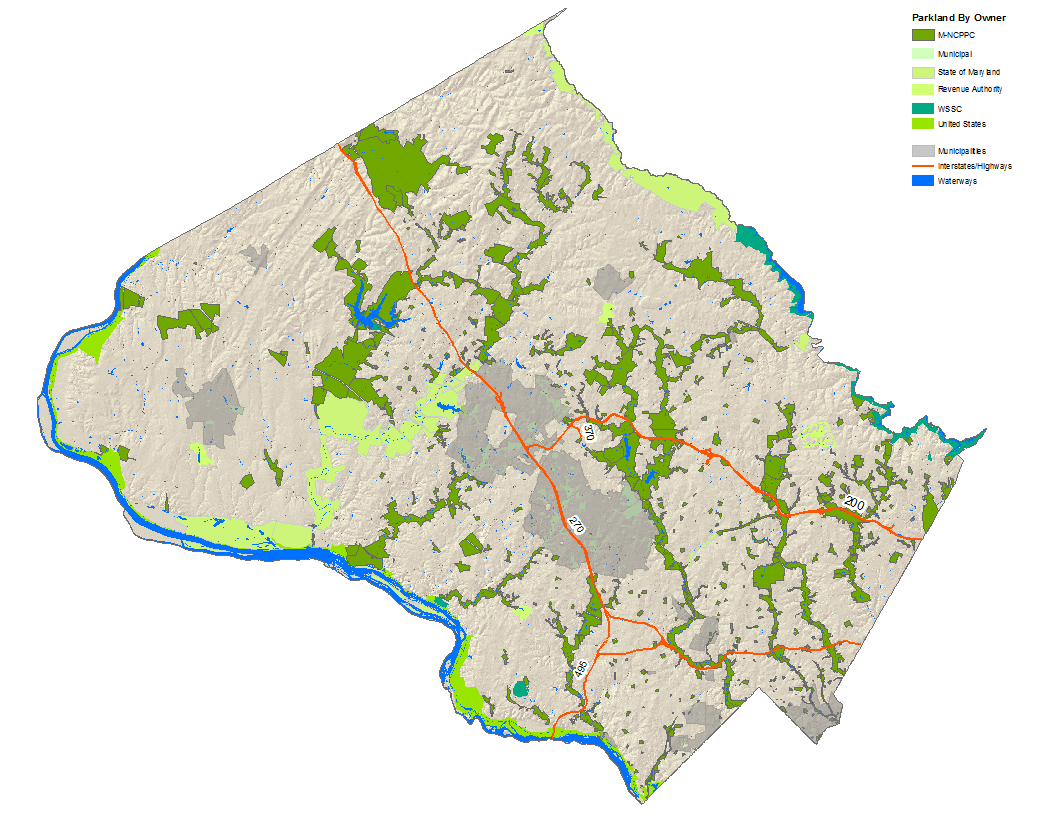 420 Parks 
Over 36,000 acres

Approximately 8,947 Developed Acres
Over 26,354 Unprogrammed Acres
M-NCPPC Parks, Montgomery County
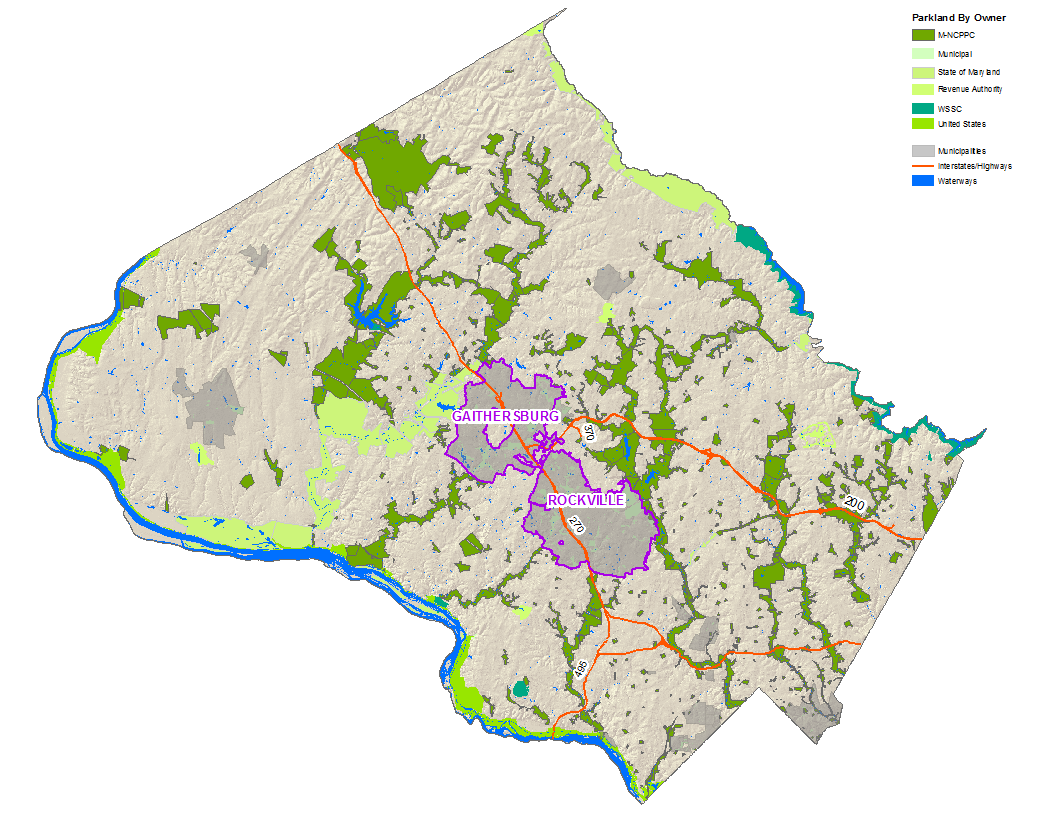 420 Parks 
Over 36,000 acres

Approximately 8,947 Developed Acres
Over 26,354 Unprogrammed Acres
Impervious surface in parkland (acreage)
M-NCPPC Parks, Impervious Surface
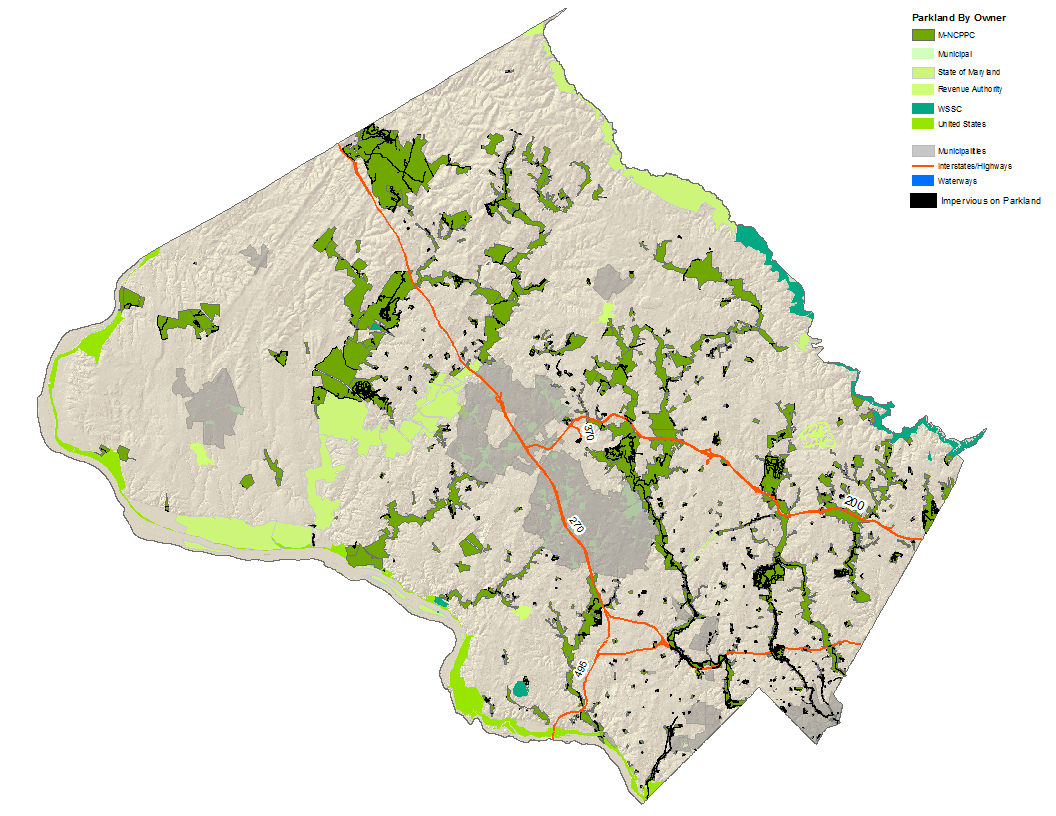 Total Impervious Acreage on M-NCPPC Parkland: 738 acres
Impervious surface in parkland (acreage)
M-NCPPC Parks, Impervious Surface
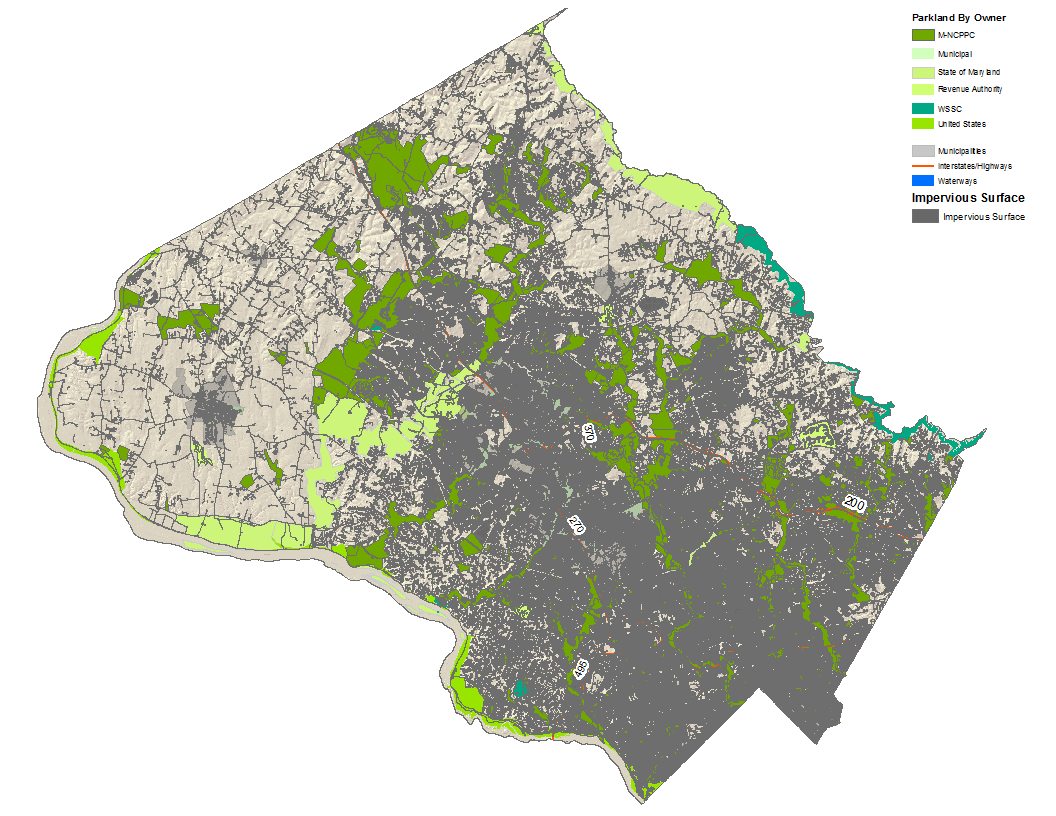 M-NCPPC Parks, Montgomery County
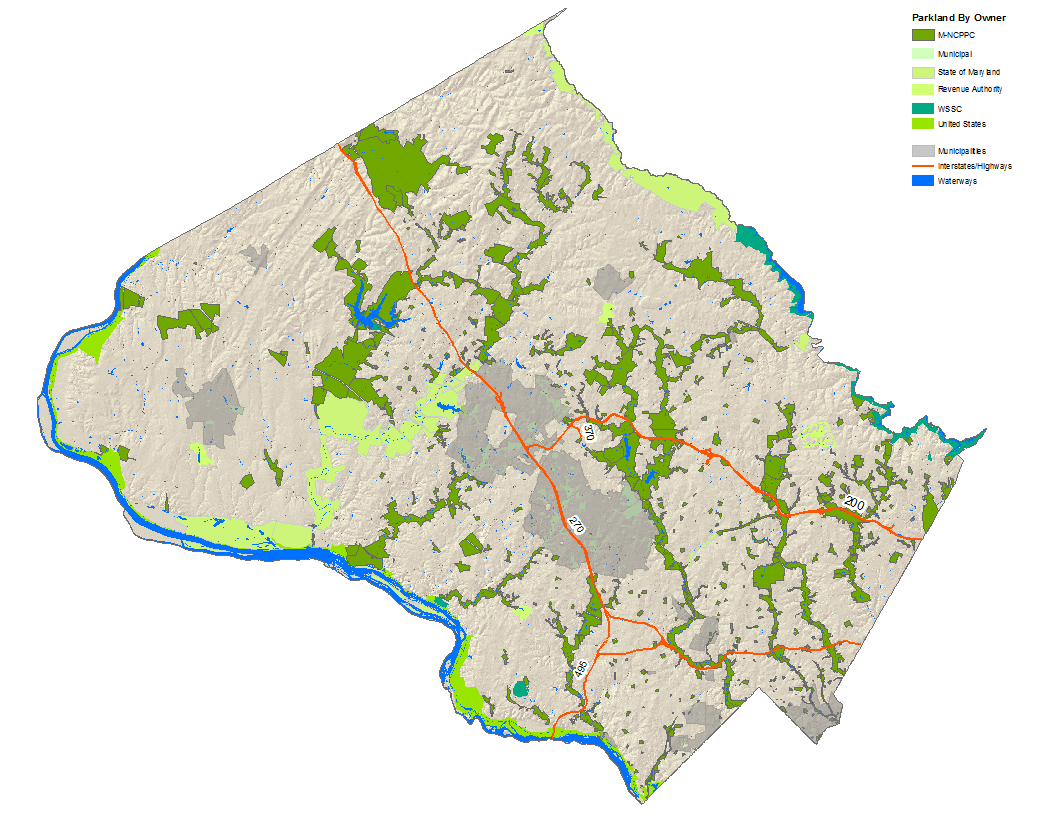 420 Parks 
Over 36,000 acres

Approximately 8,947 Developed Acres
Over 26,354 Unprogrammed Acres
M-NCPPC Parks, Montgomery County
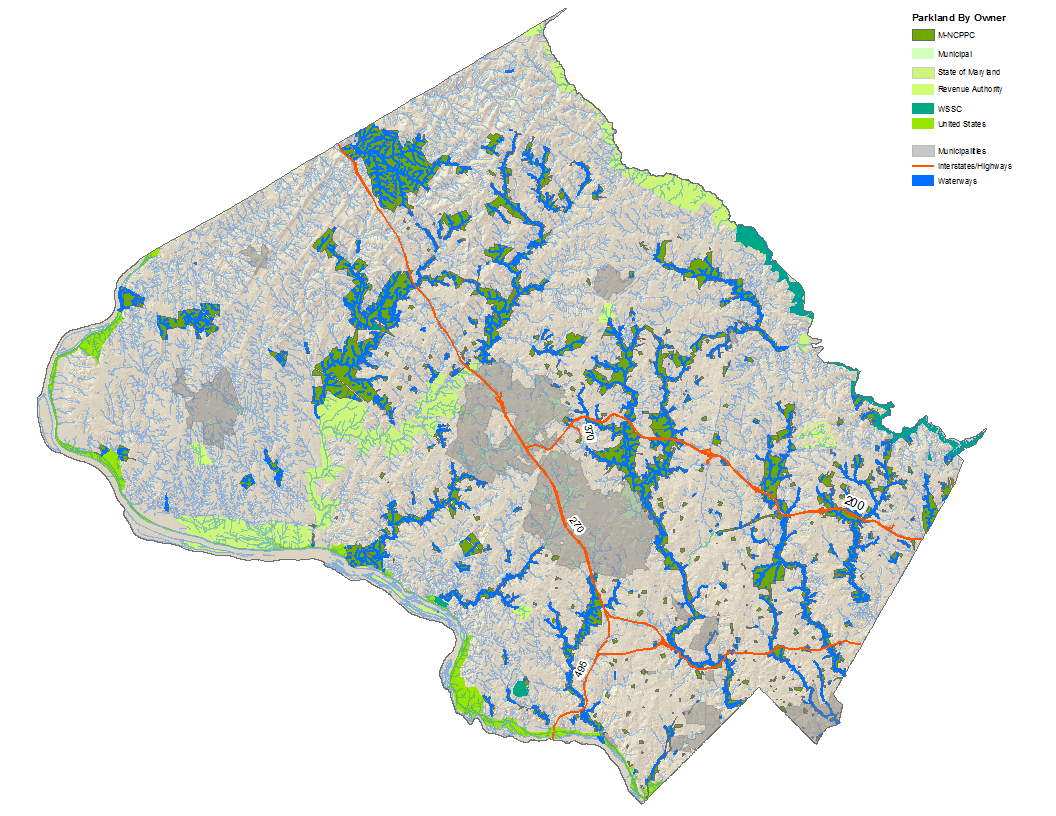 420 Parks 
Over 36,000 acres

Approximately 8,947 Developed Acres
Over 26,354 Unprogrammed Acres
Parks StormwaterManagementFacilities
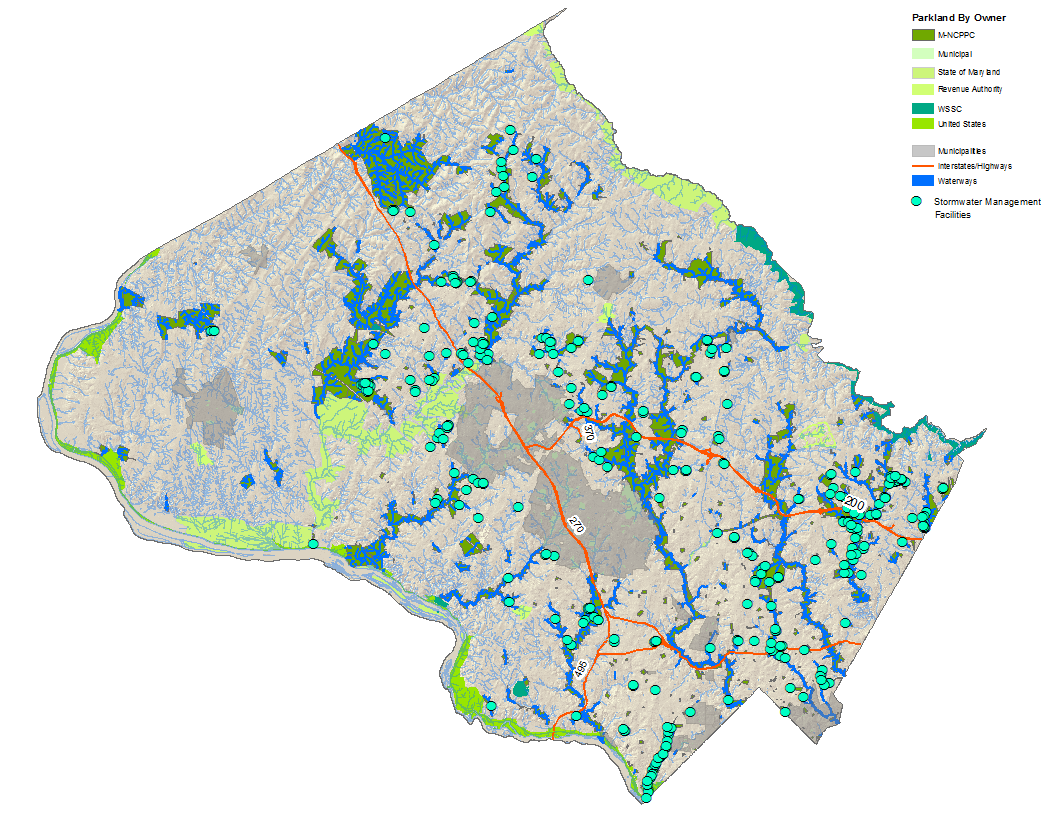 More than 525 stormwater management facilities on parkland… and growing!
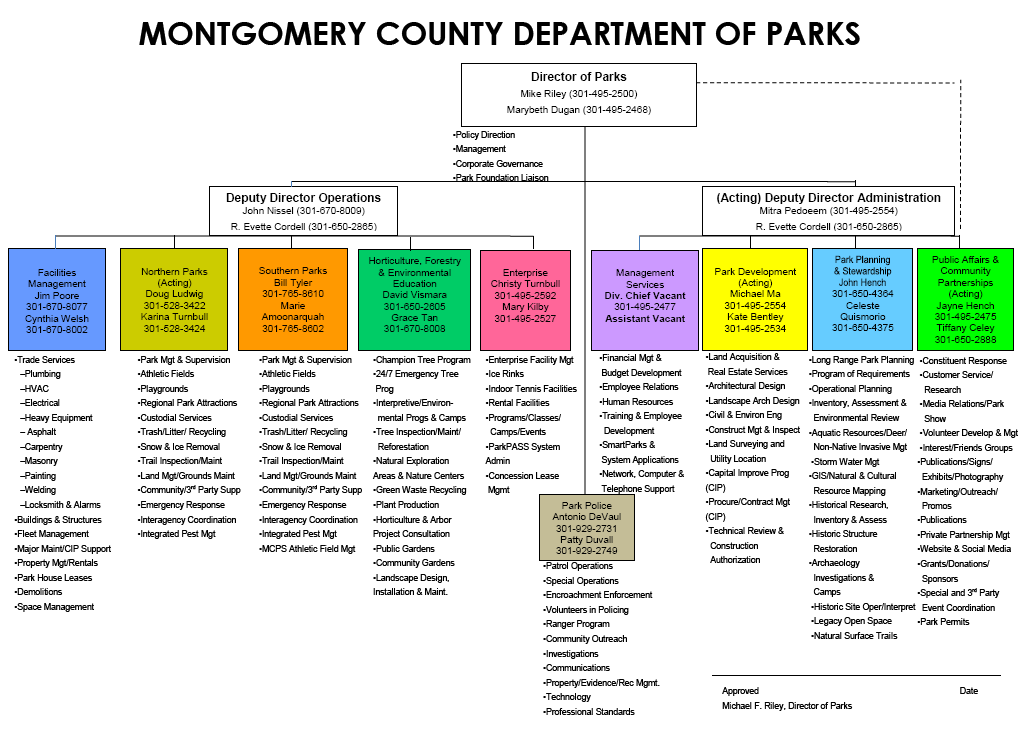 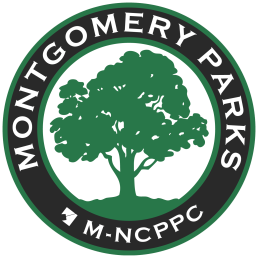 First thing we did – Establish Core Team
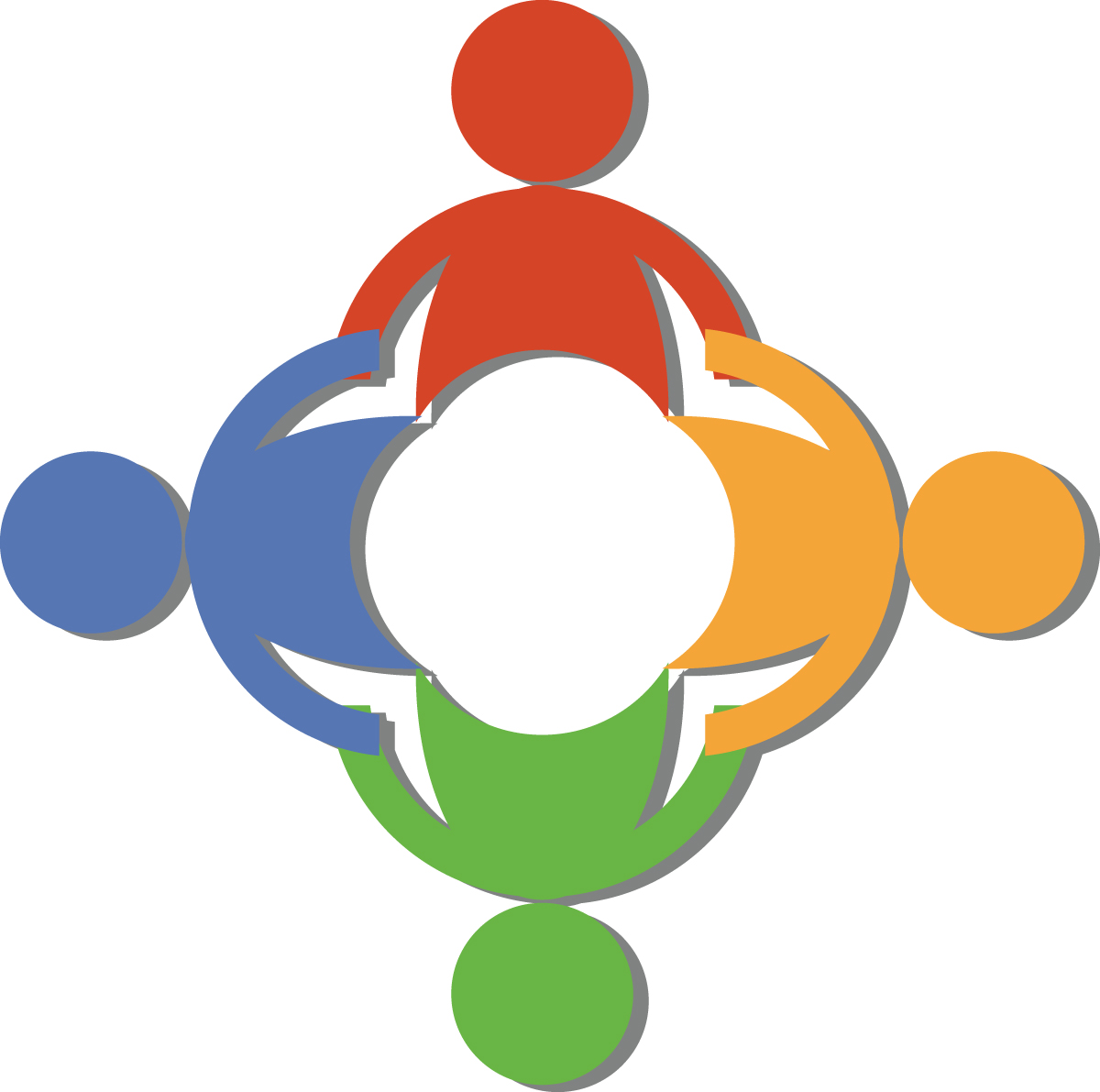 NPDES
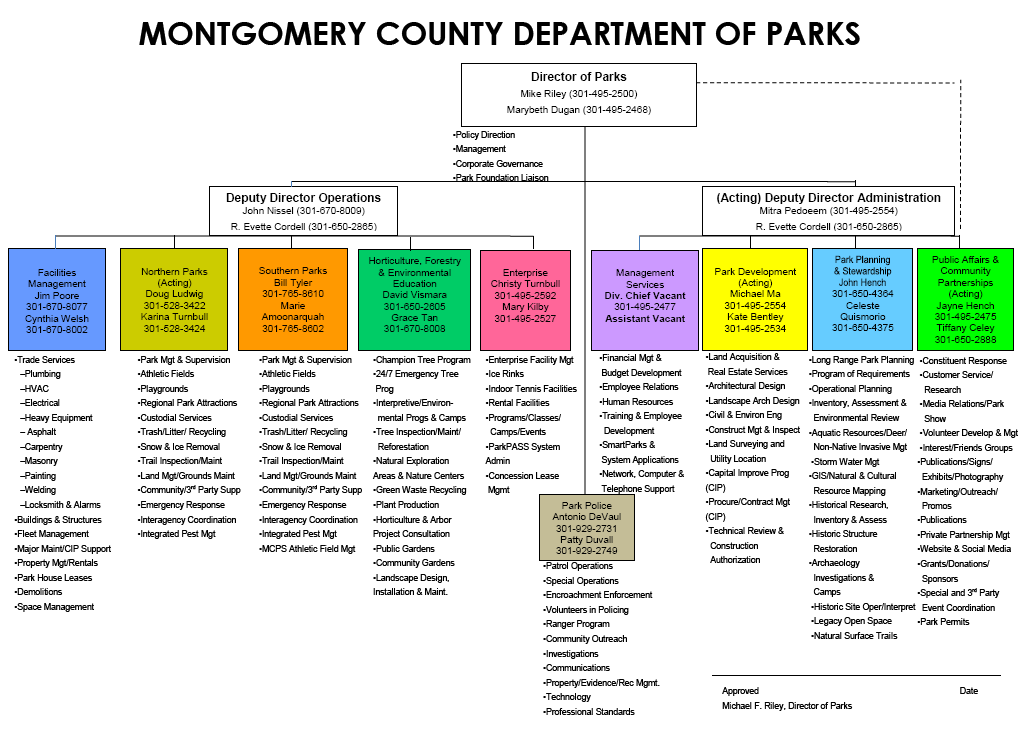 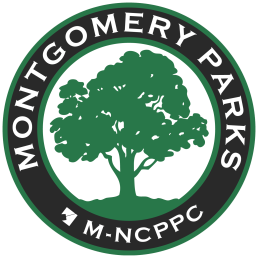 Erin McArdle
Environmental Engineer
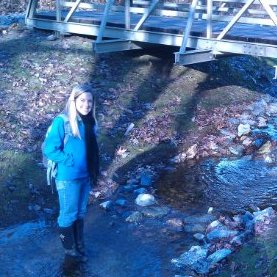 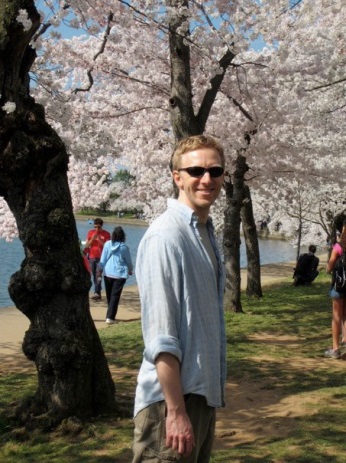 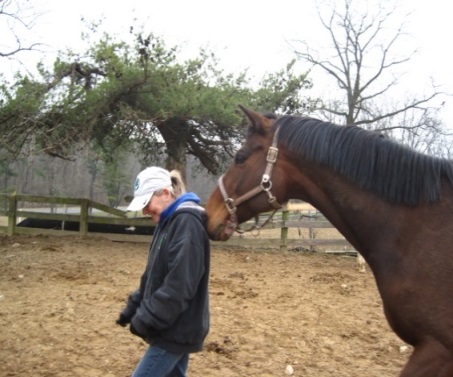 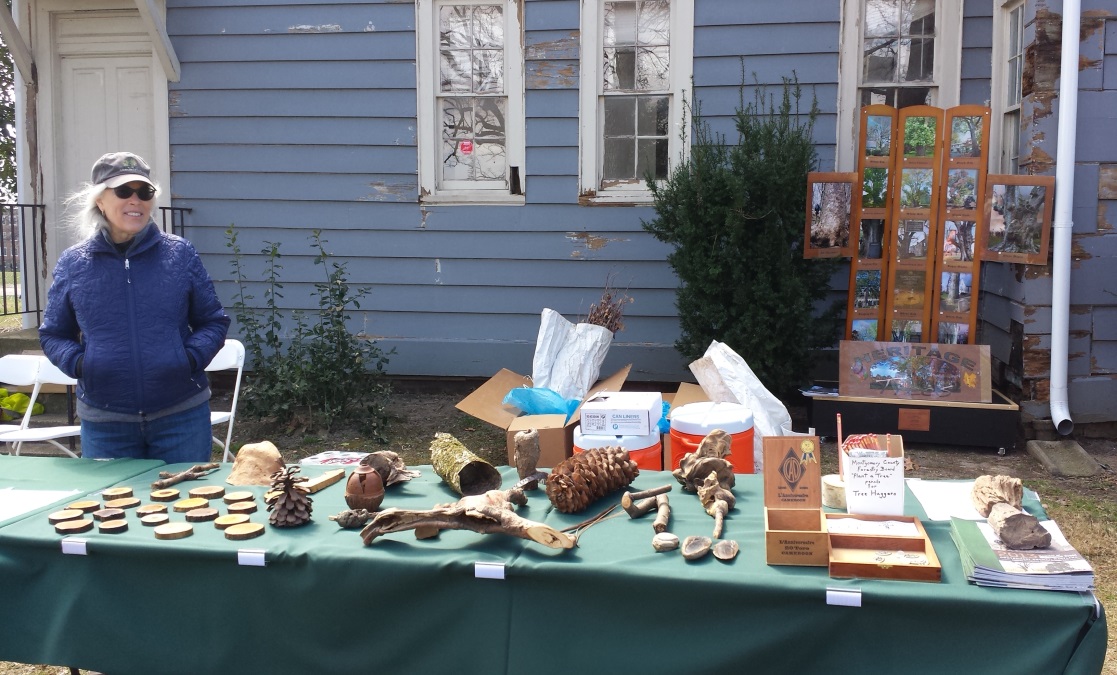 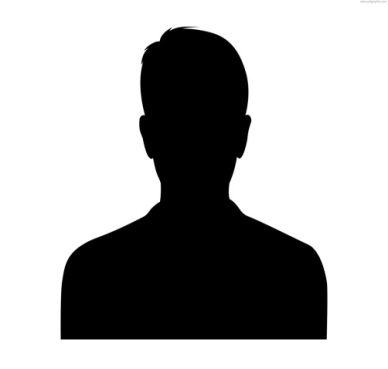 ?
Henry Coppola
Stream & Park Cleanup Coordinator
Vacant
Water Quality Manager
Nancy Blum
Water Quality Manager
Jody Fetzer
Green Management Coordinator
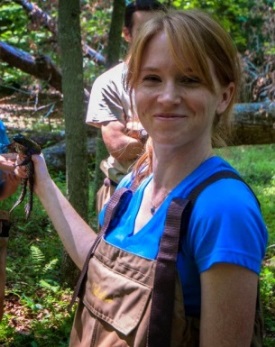 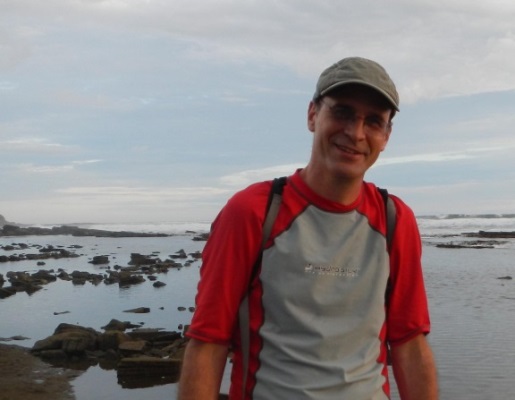 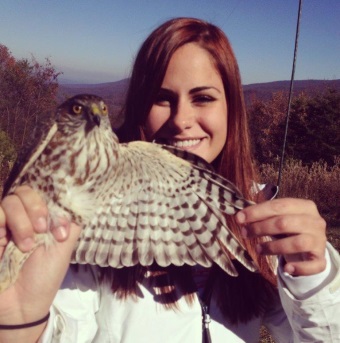 Left to right
Amanda Matheny
Senior Natural Resources Specialist
Geoffrey Mason
Principal Natural Resources Specialist
Kate George
Natural Resources Specialist
How do We Communicate Up the Chain?
NPDES – Communication Structure
Directorate, Division Chiefs, Core Team and their Supervisors
Core Team and their Supervisors
Staff from most Parks Divisions tasked with NPDES Initiatives
Core Team
# of staff involved
Spreading the Word on NPDES
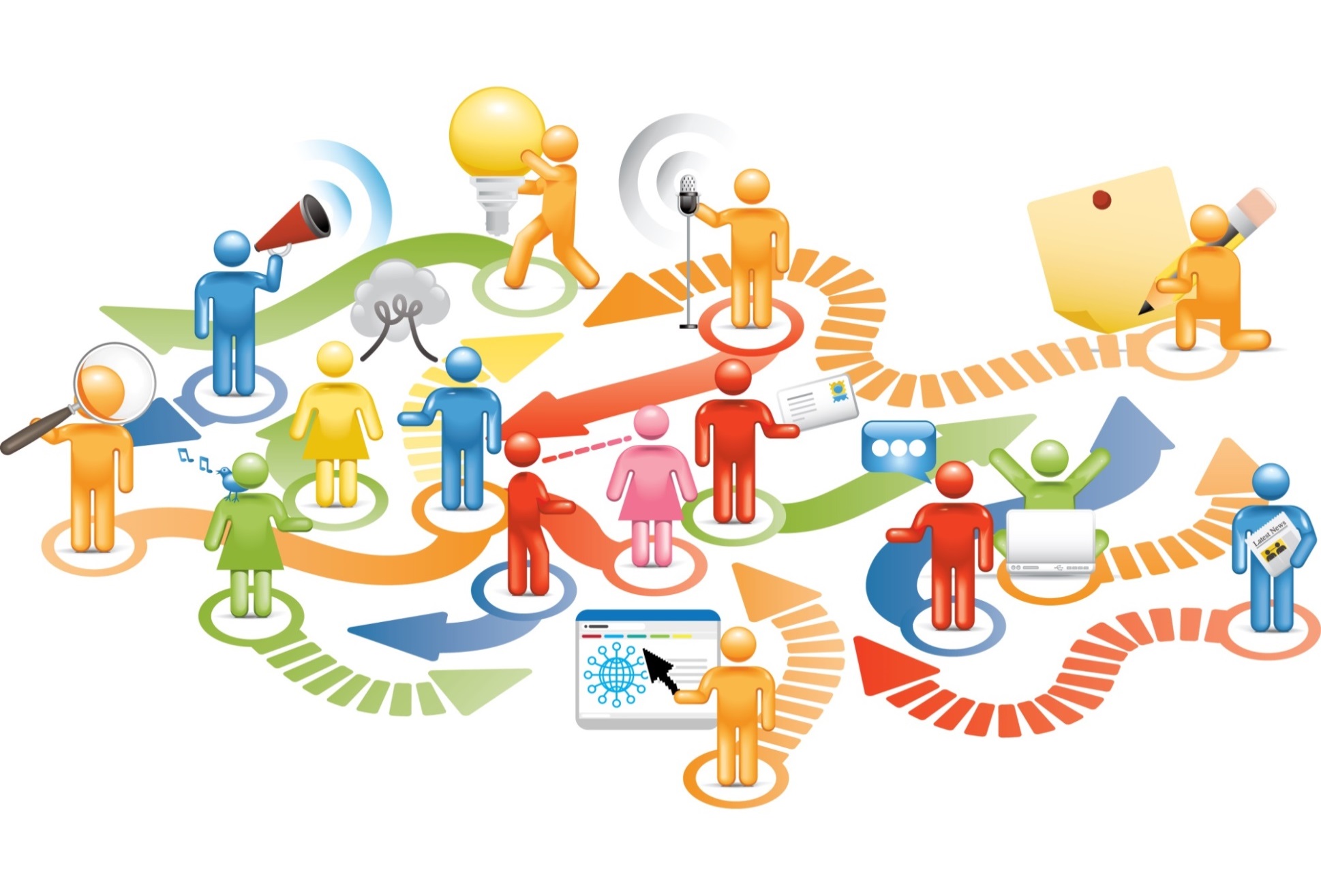 Photo Credit: Diligences.com
Spreading the Word on NPDES
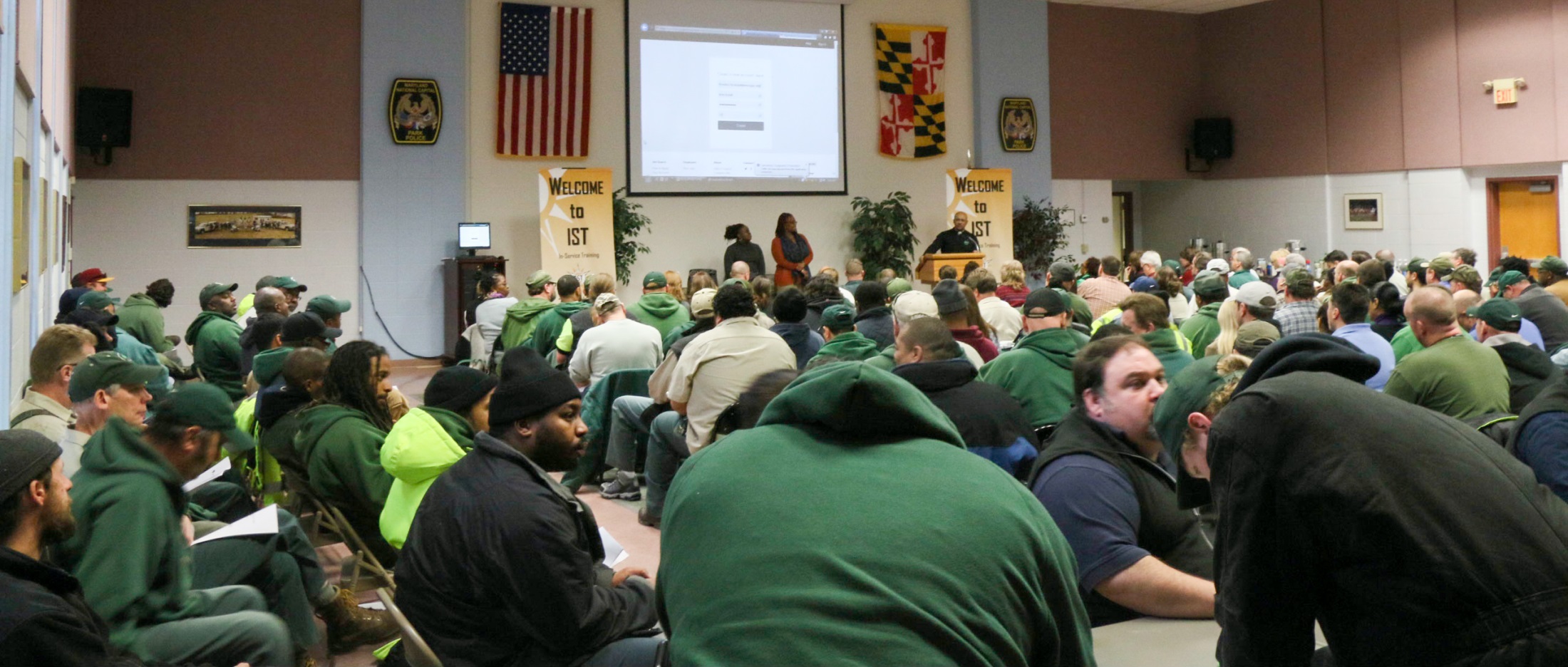 Reaching a Tipping Point
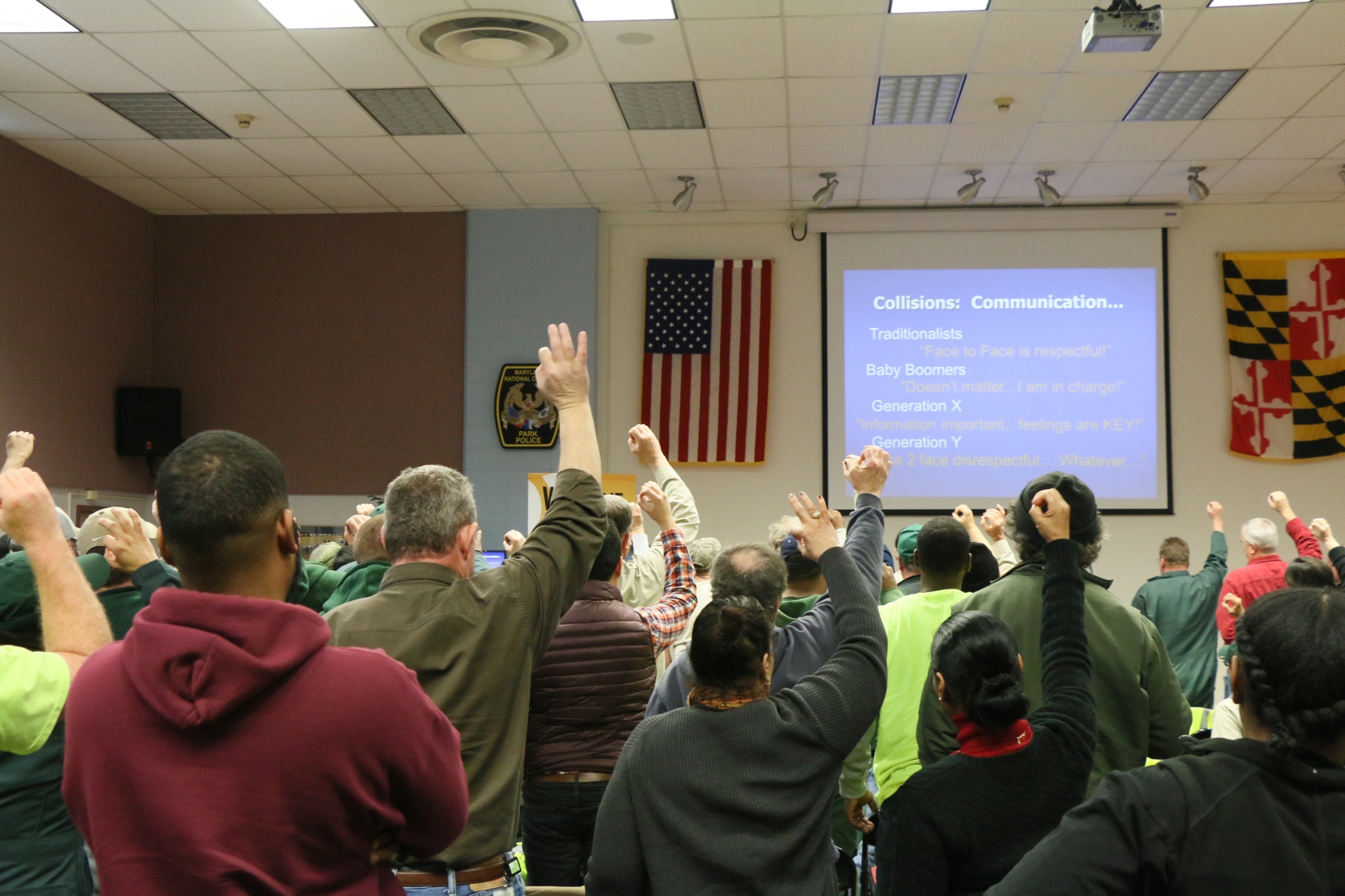 Core Team Responsiveness
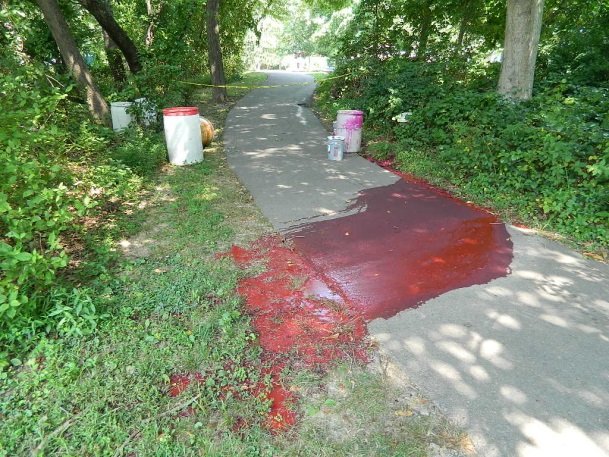 It’s not always what you can do for NPDES…
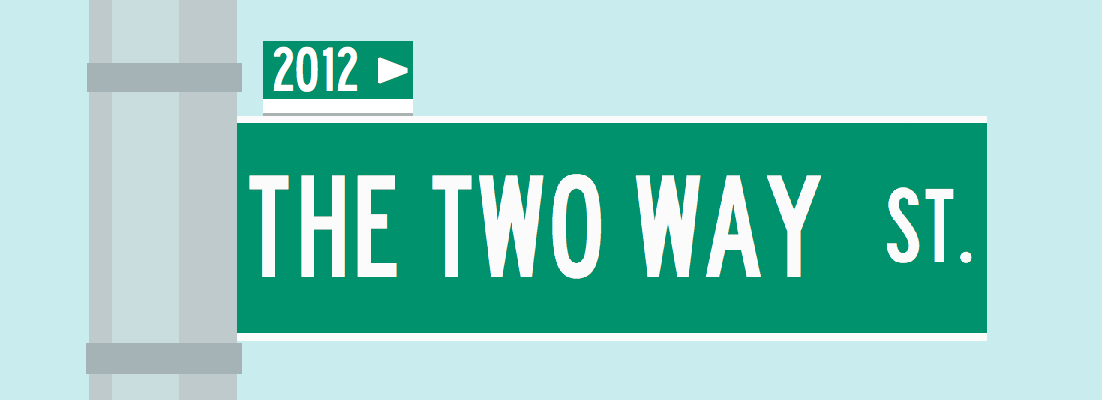 …sometimes it’s what NPDES can do for you…
Core Team Responsiveness
NPDES becomes a “way of life” at Parks
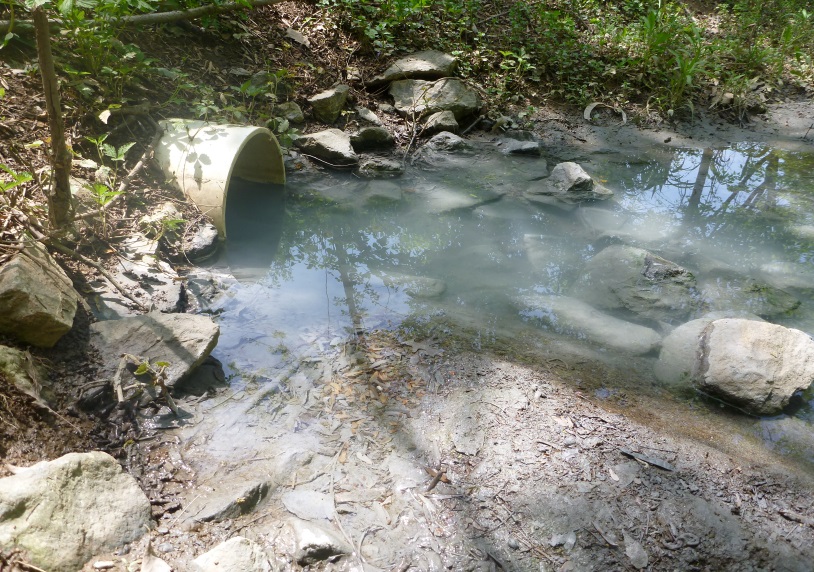 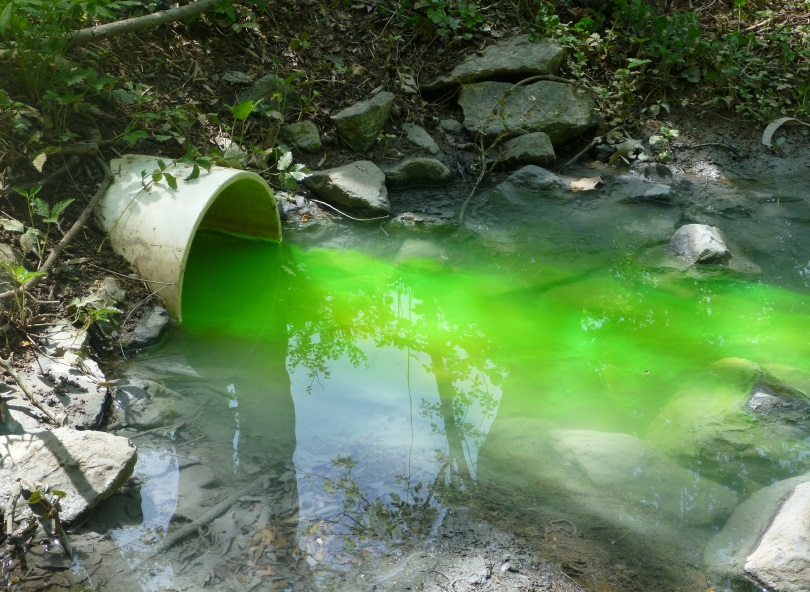 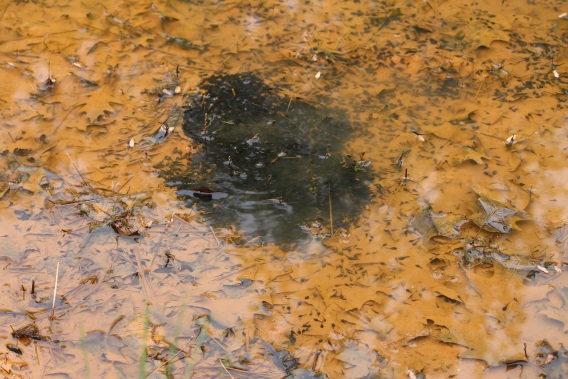 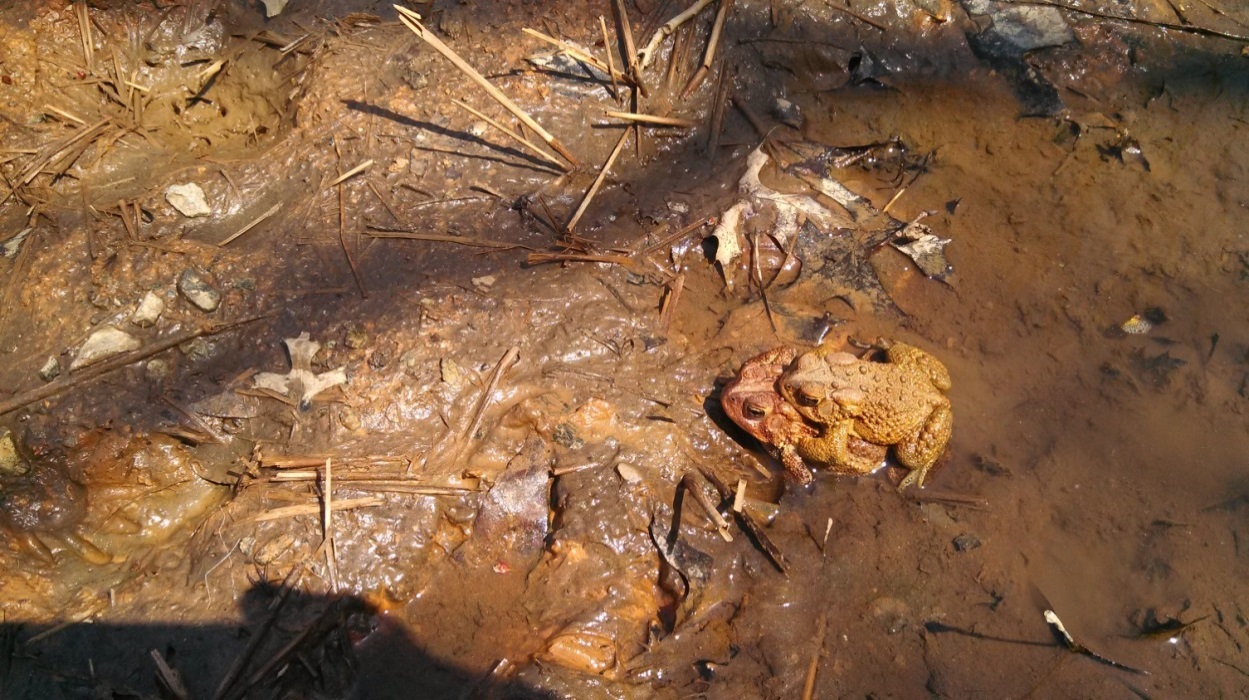 Staff recognized consistent discharge to sand filter.
Dye testing conducted to identify source of pollution.
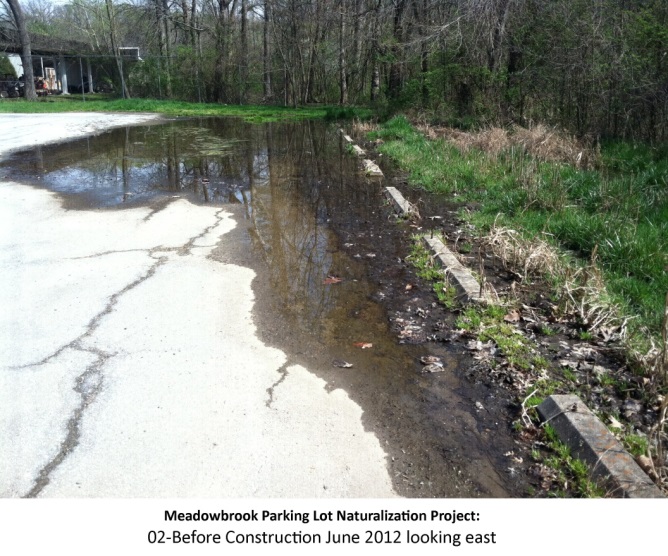 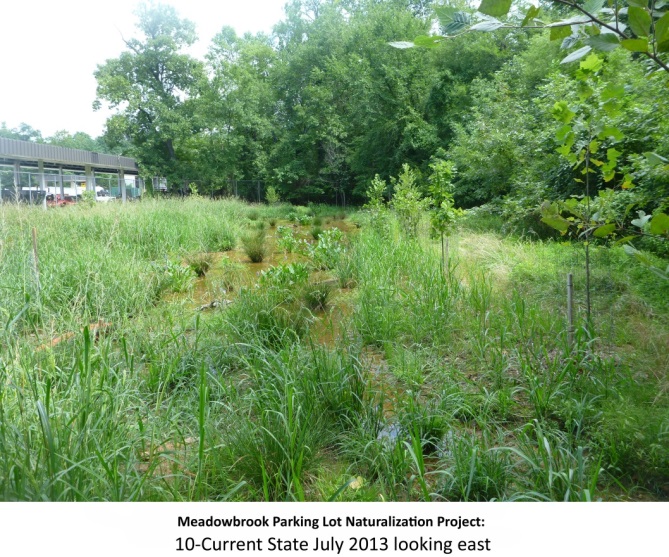 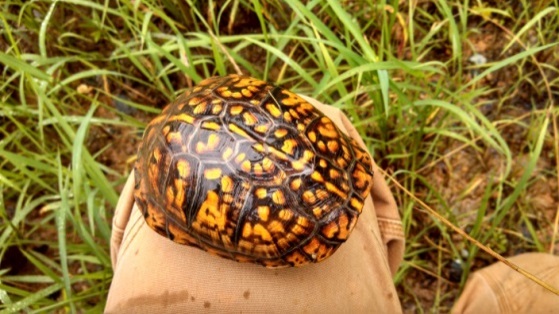 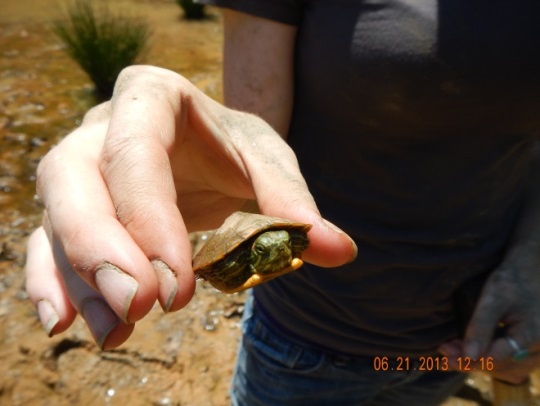 Personnel Education & Outreach
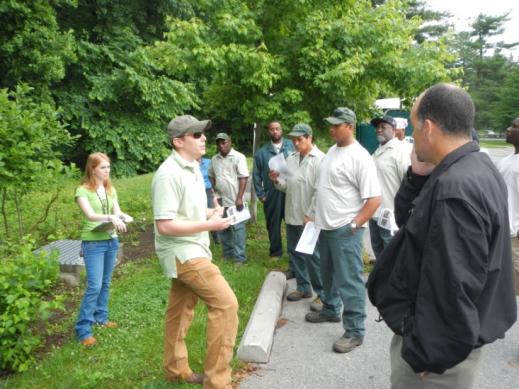 Hands-on workshops

Small group presentations

Targeted written materials 

Provide staff a connection between work program responsibilities/tasks and stewardship of natural resources.
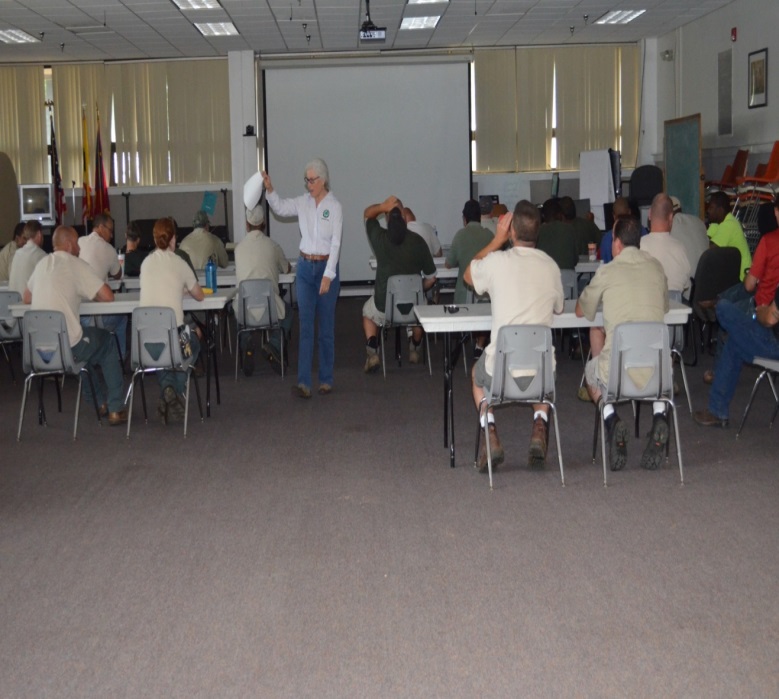 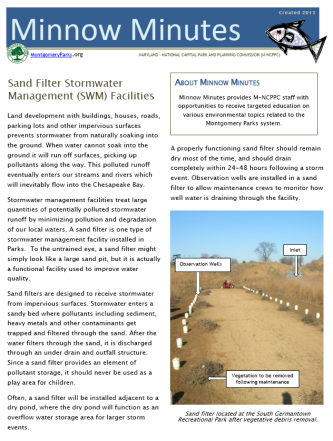 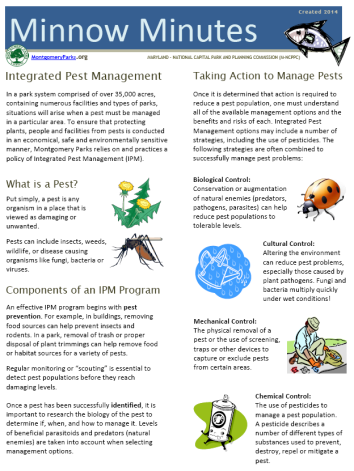 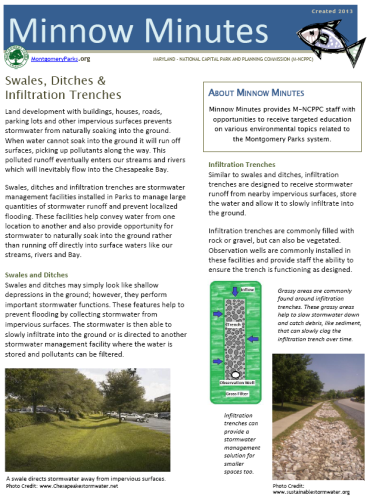 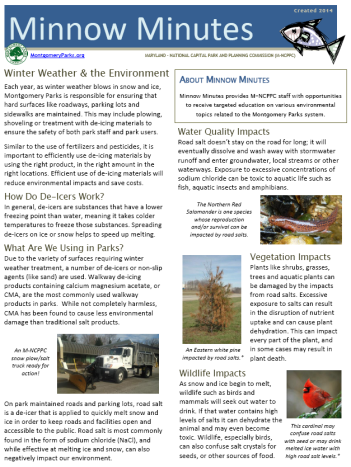 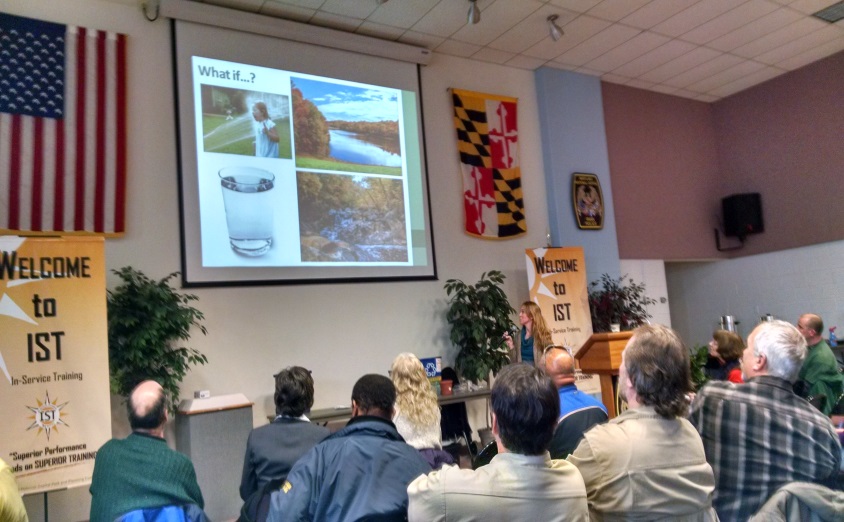 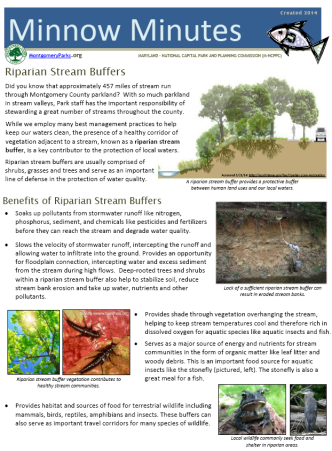 From Minnow Minutes to… Environmental Toolbox Talks
SWM Facilities
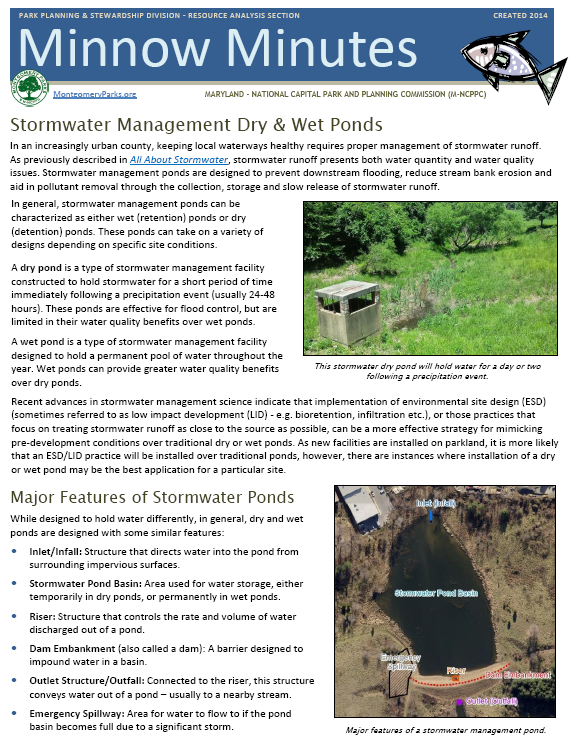 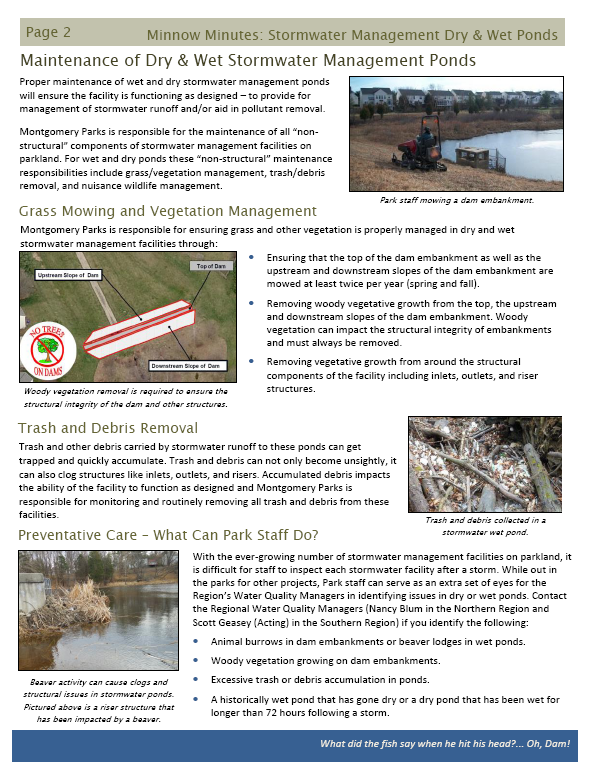 Stream Closures
Tree Care
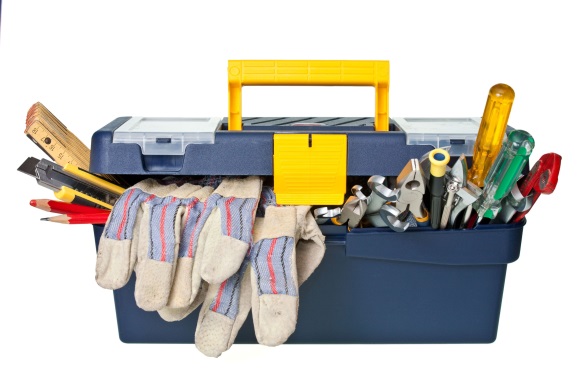 Nutrient Mgmt.
BMPs
Spill Response
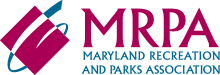 Minnow Minutes received an MRPA Creative Programming Award in 2014
Parks StormwaterManagementFacilities
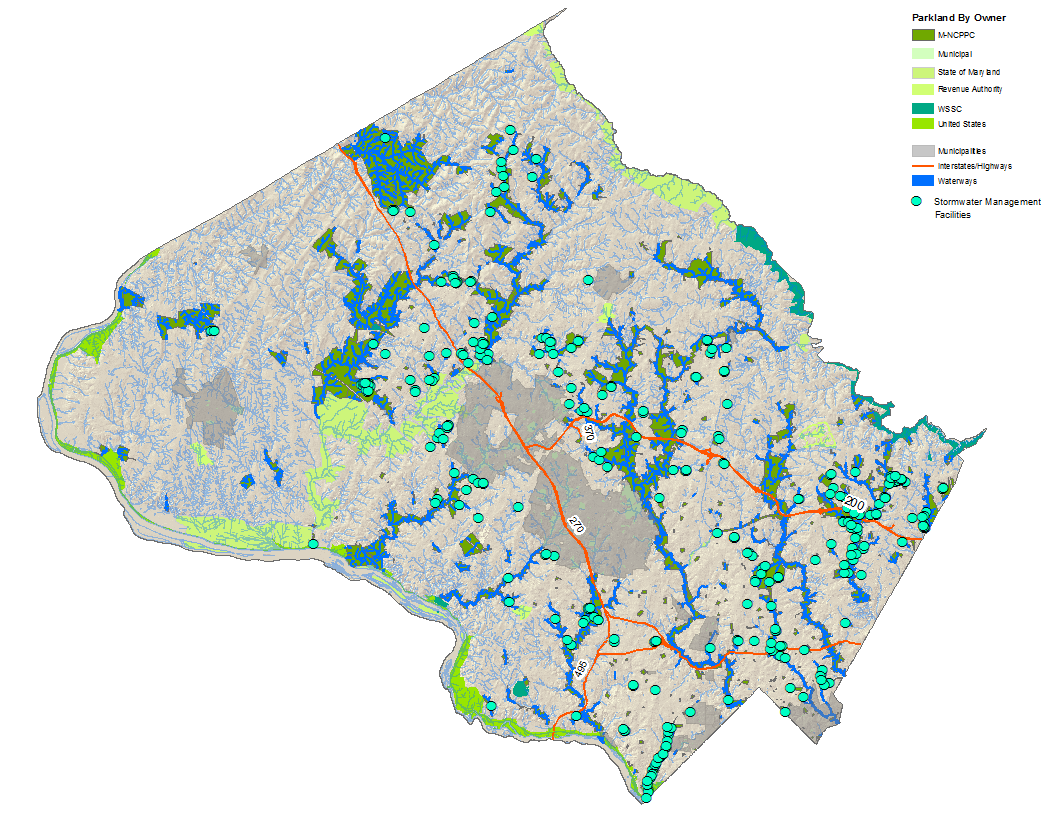 More than 525 stormwater management facilities on parkland… and growing!
Parks StormwaterManagementFacilities
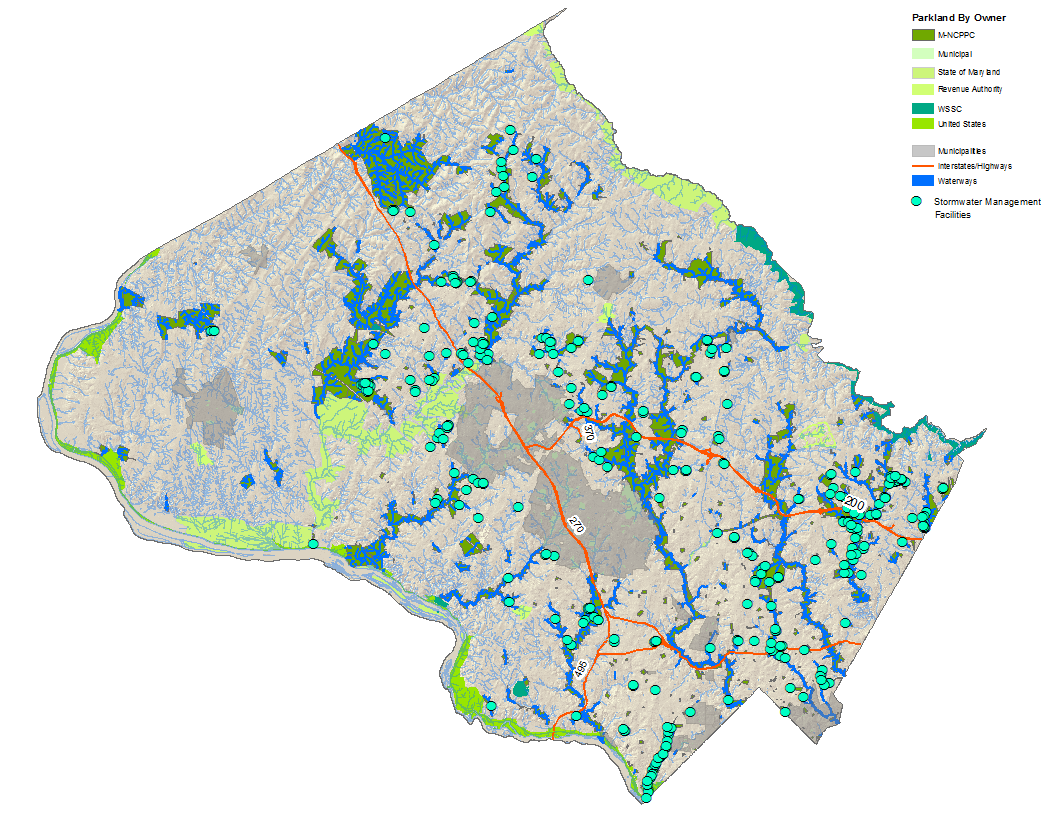 CHALLENGE
More than 525 stormwater management facilities on parkland… and growing!
Stormwater Management Facility Maintenance
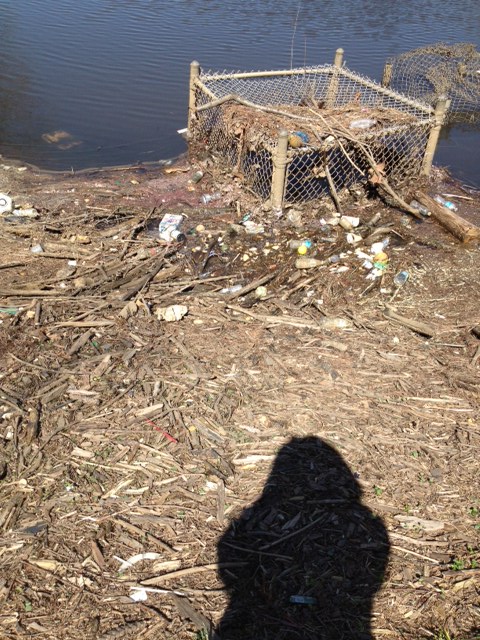 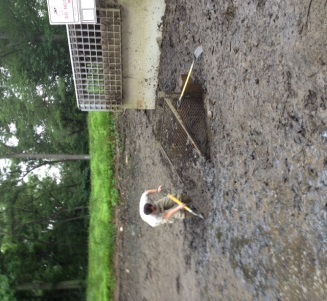 Parks is responsible for non-structural “aesthetic” (day to day) maintenance.

Montgomery County DEP responsible for structural maintenance.
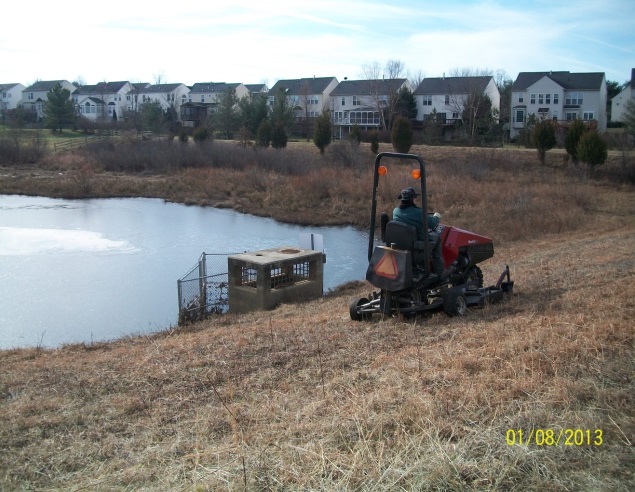 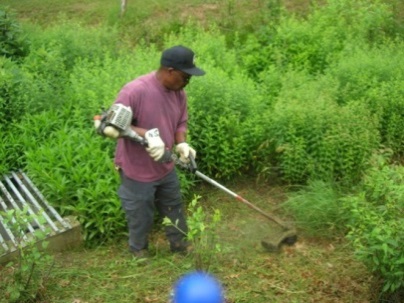 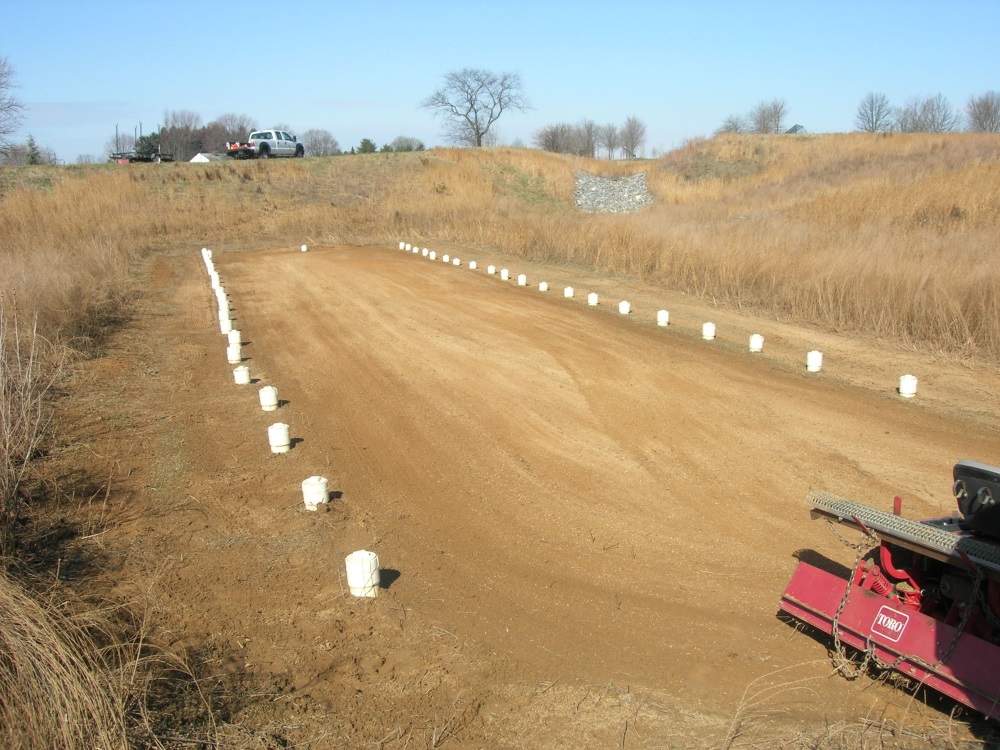 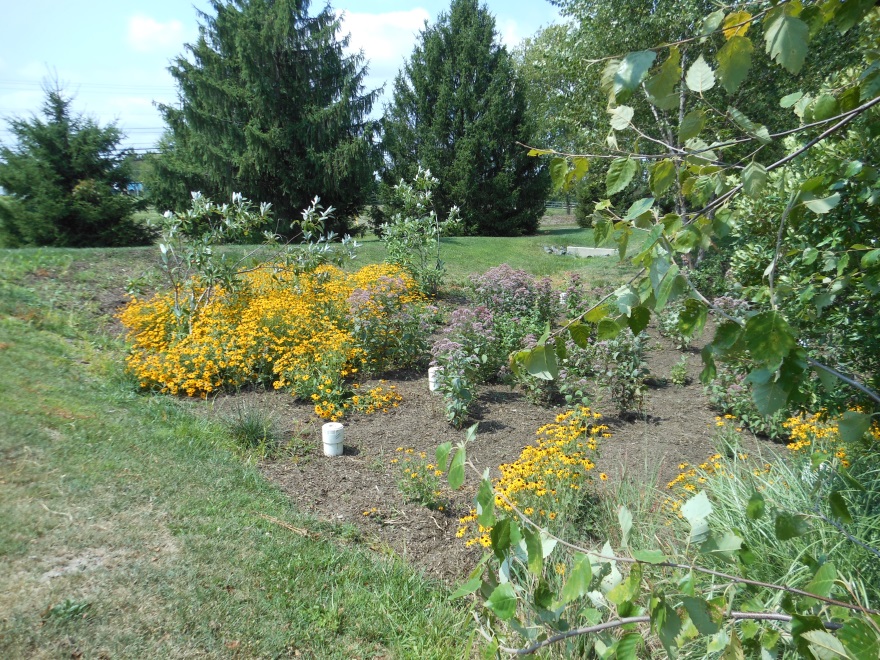 Maintenance Areas
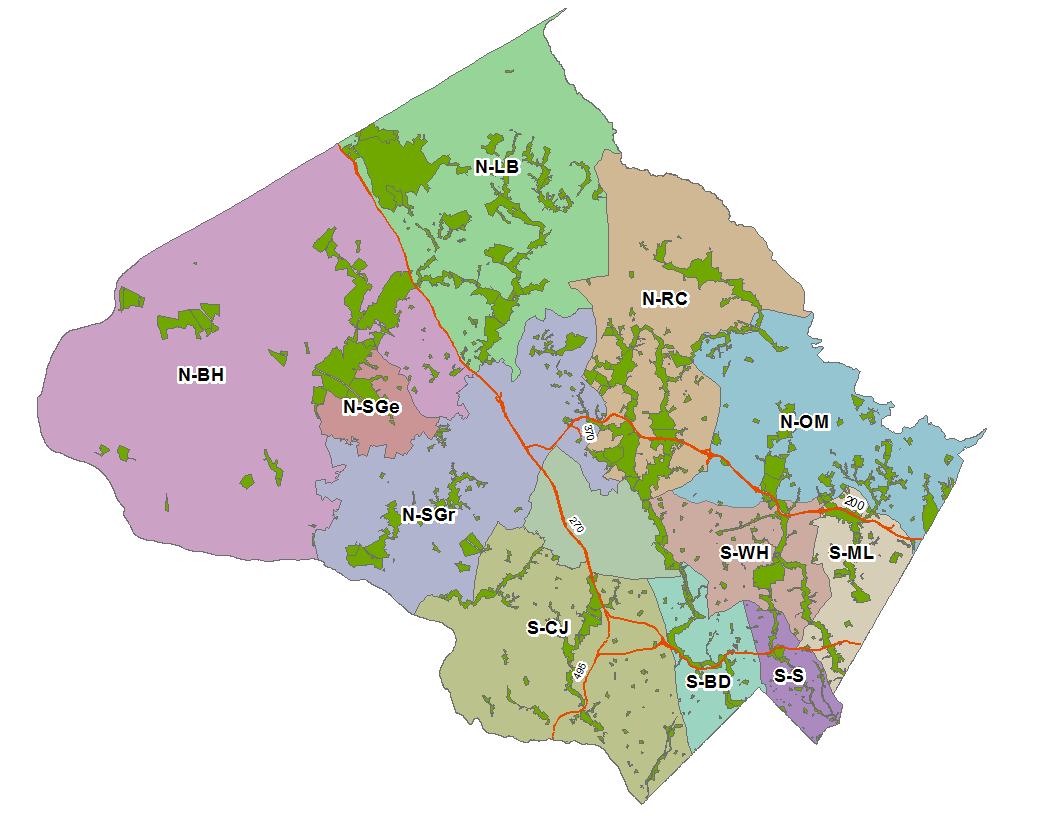 Park Management area map
Neglected pond 
Wrong stuff
Stormwater Facility Maintenance
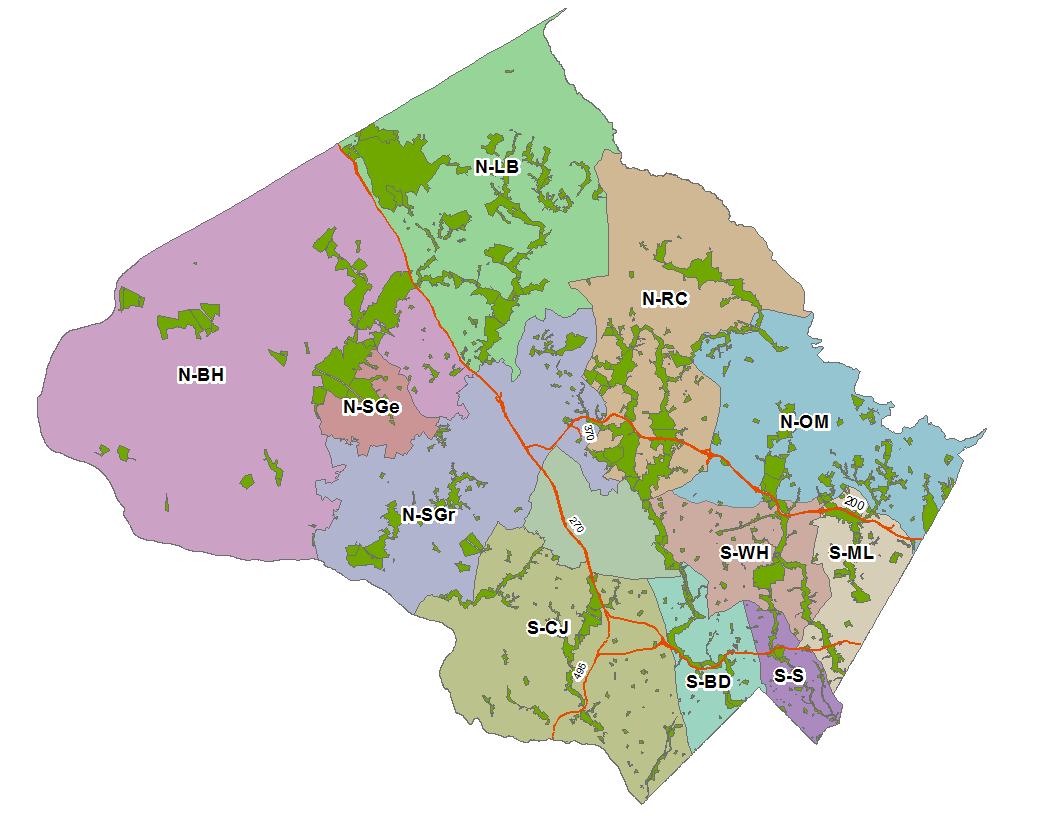 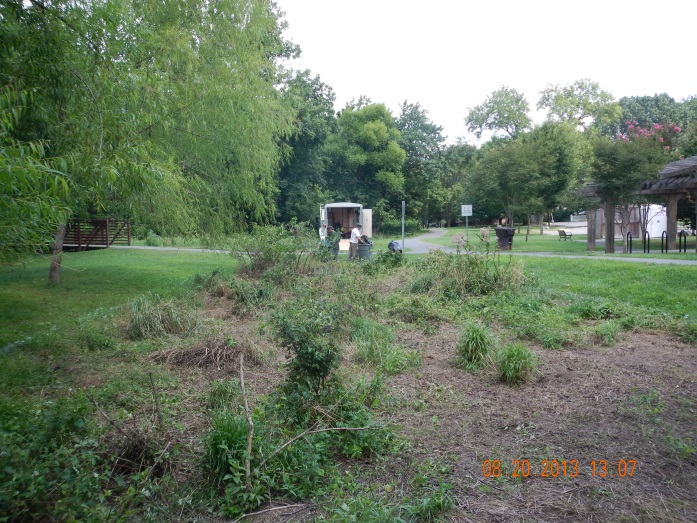 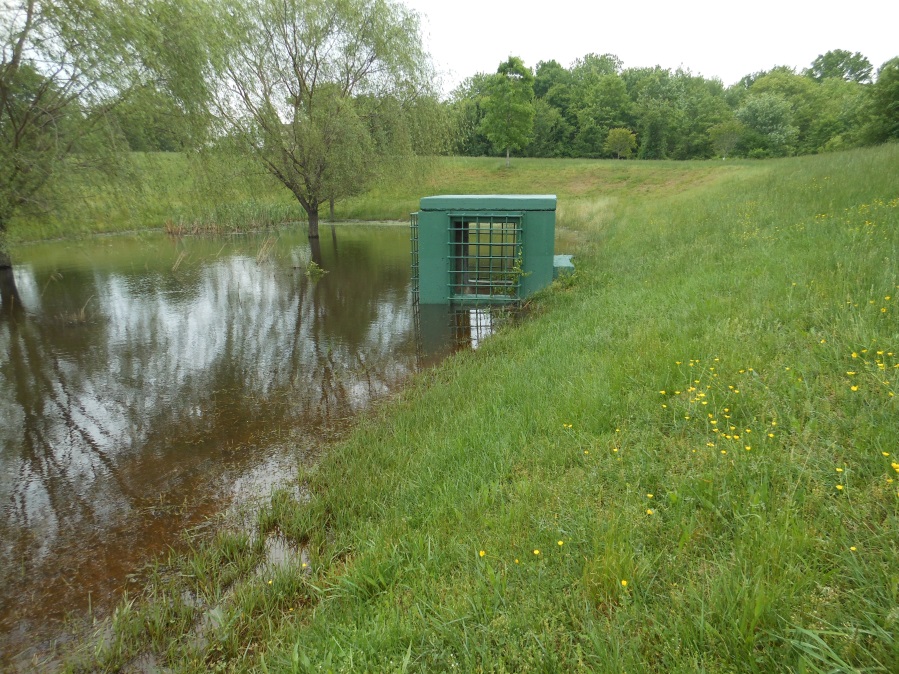 Plants Not Maintained Well in Bioretention
Park Management area map
Neglected pond 
Wrong stuff
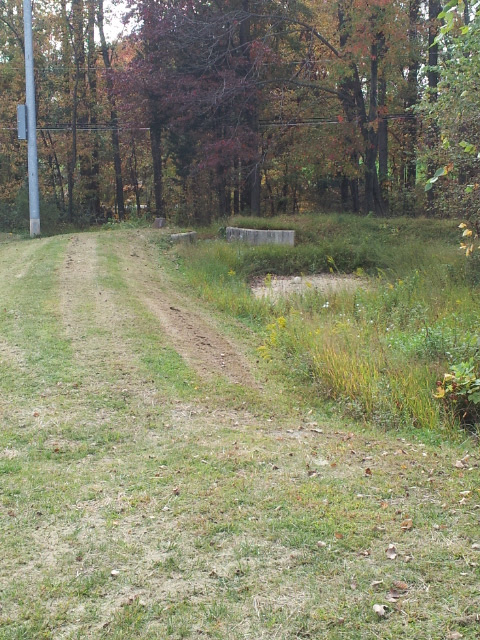 Dry Pond in disrepair
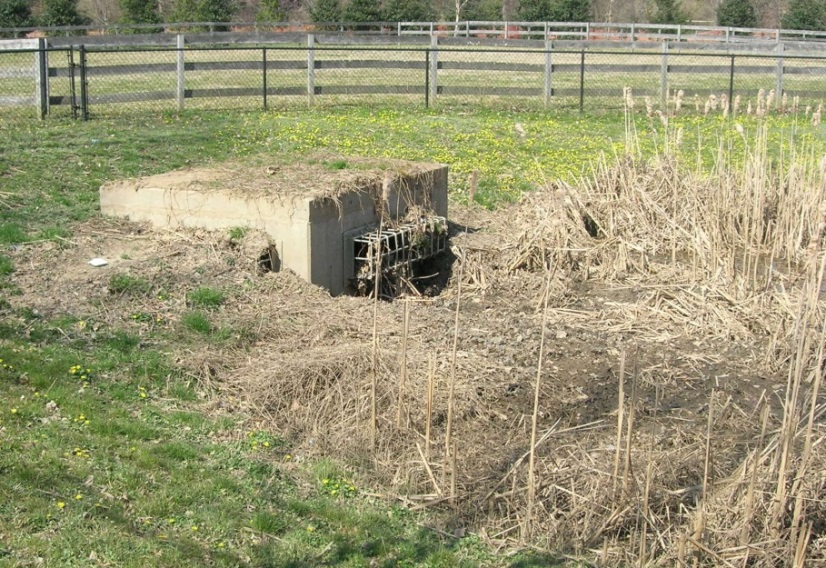 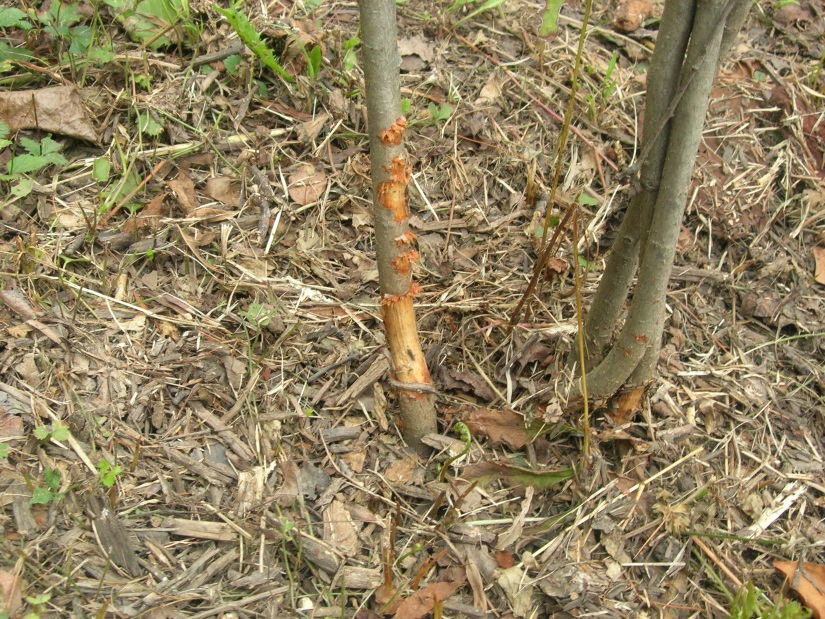 Clogged Riser
Embankment Scalping with Mower
String Trimmer Damage
Centralization of Responsibilities
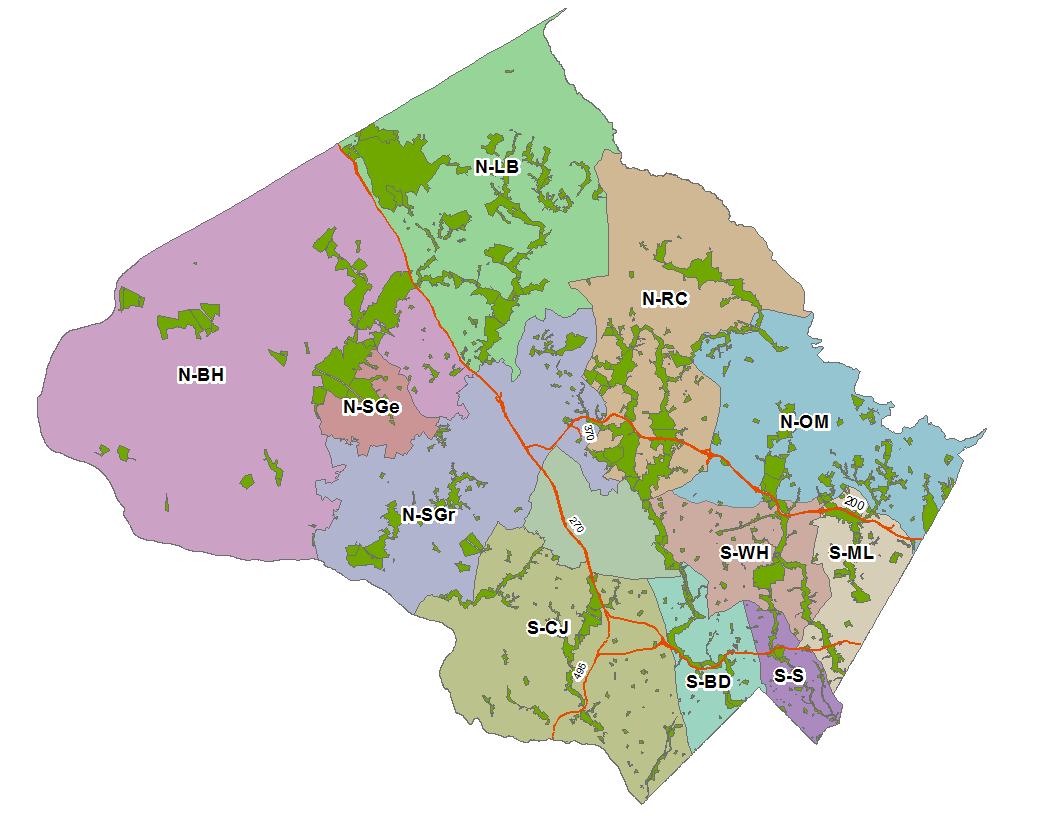 Water Quality Manager in each region, responsible for overseeing maintenance of SWM facilities on parkland.
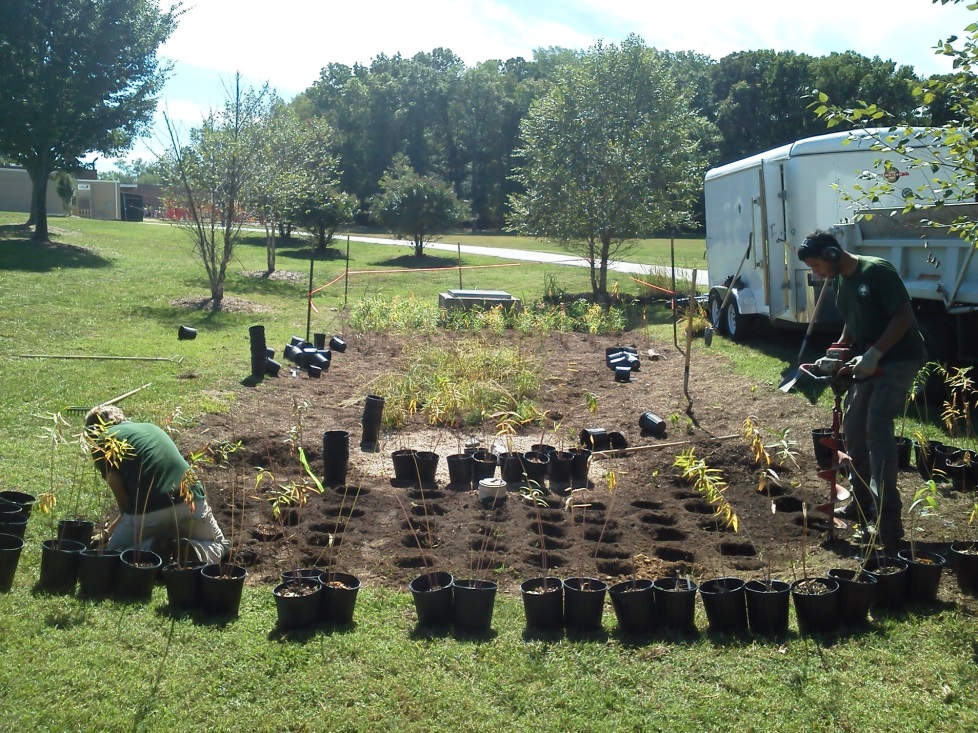 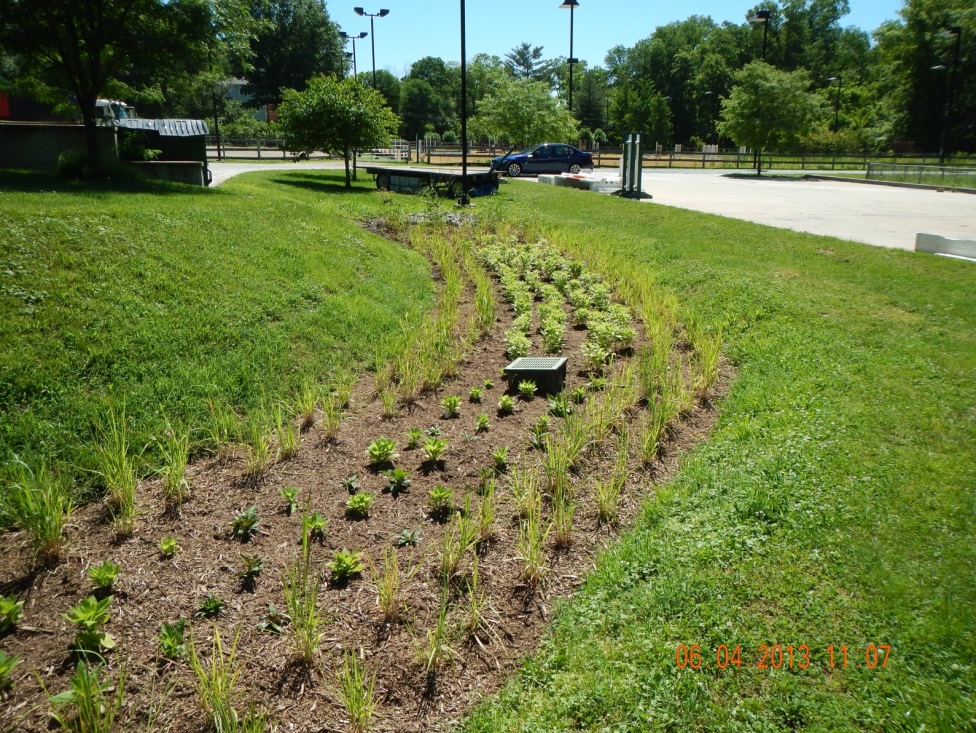 Centralization of Responsibilities
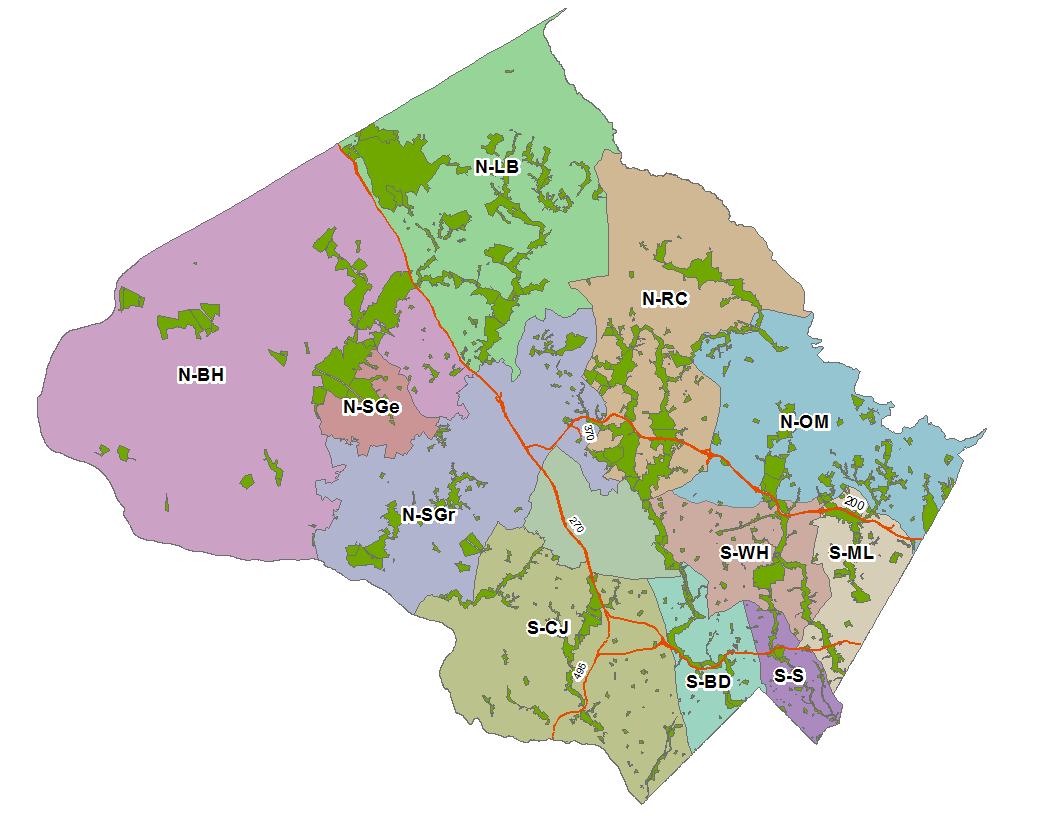 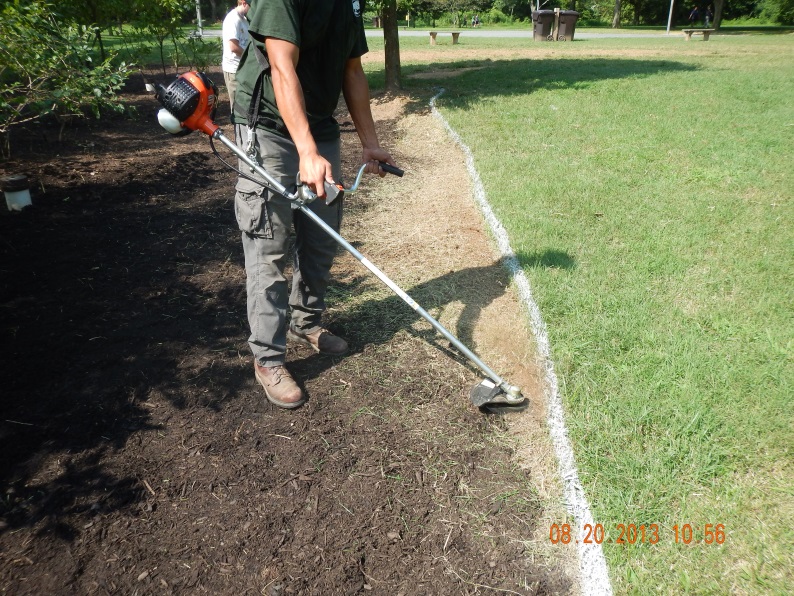 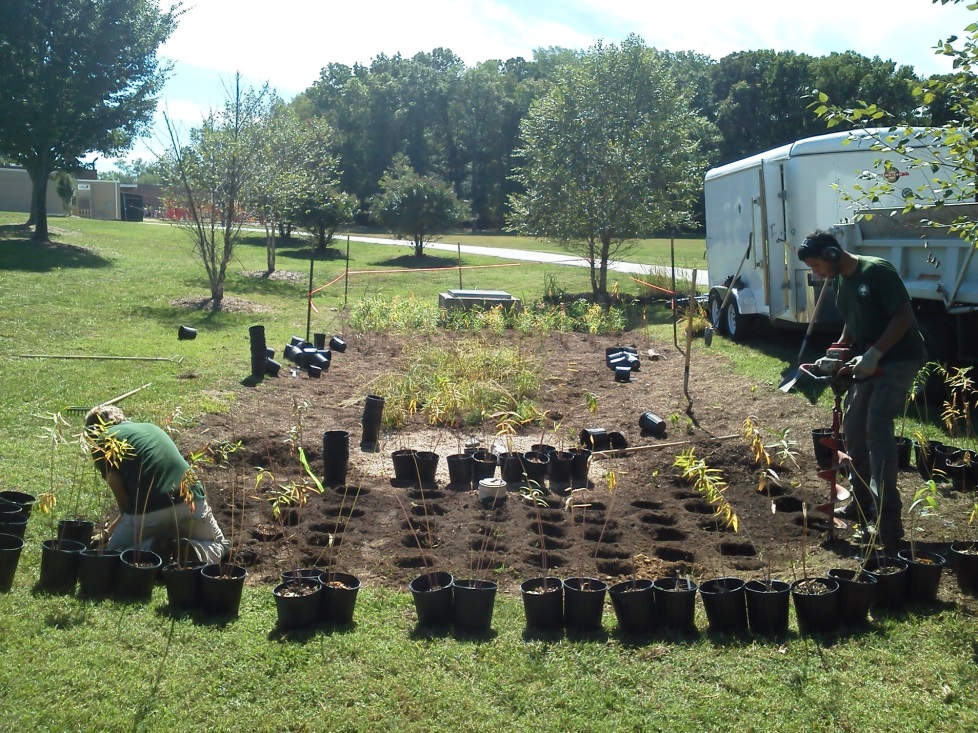 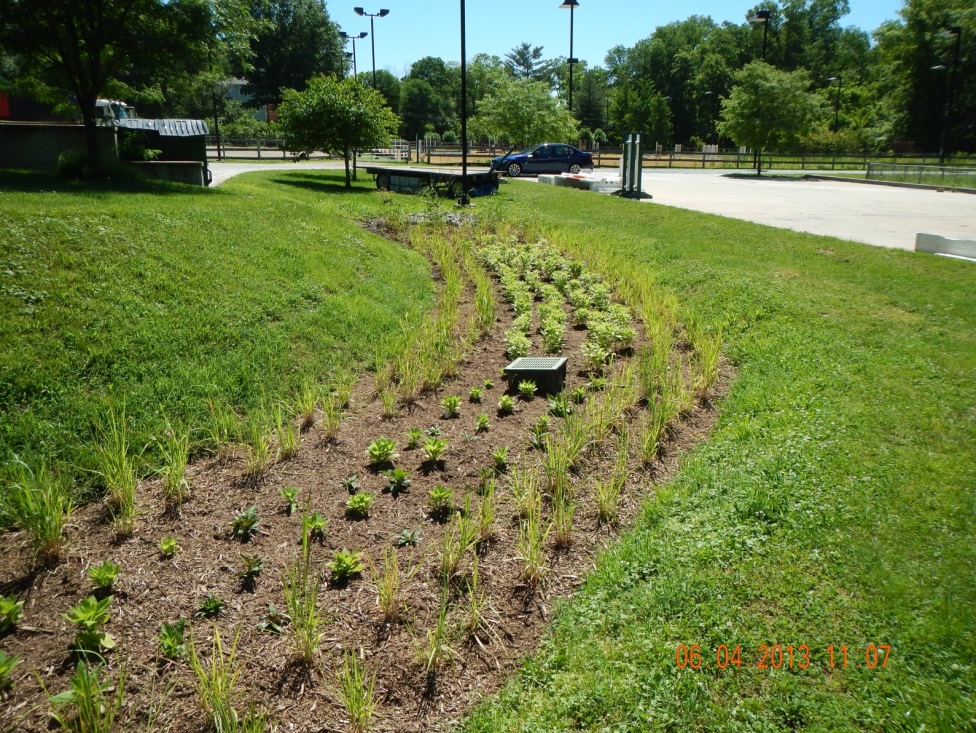 Centralization of Responsibilities
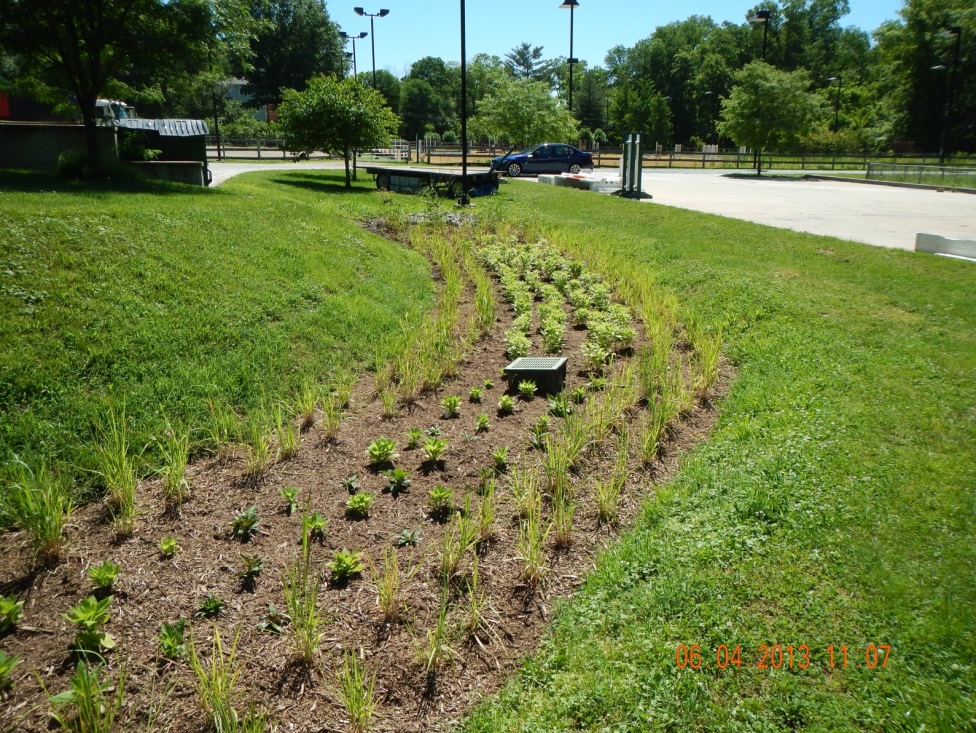 Centralization of Responsibilities
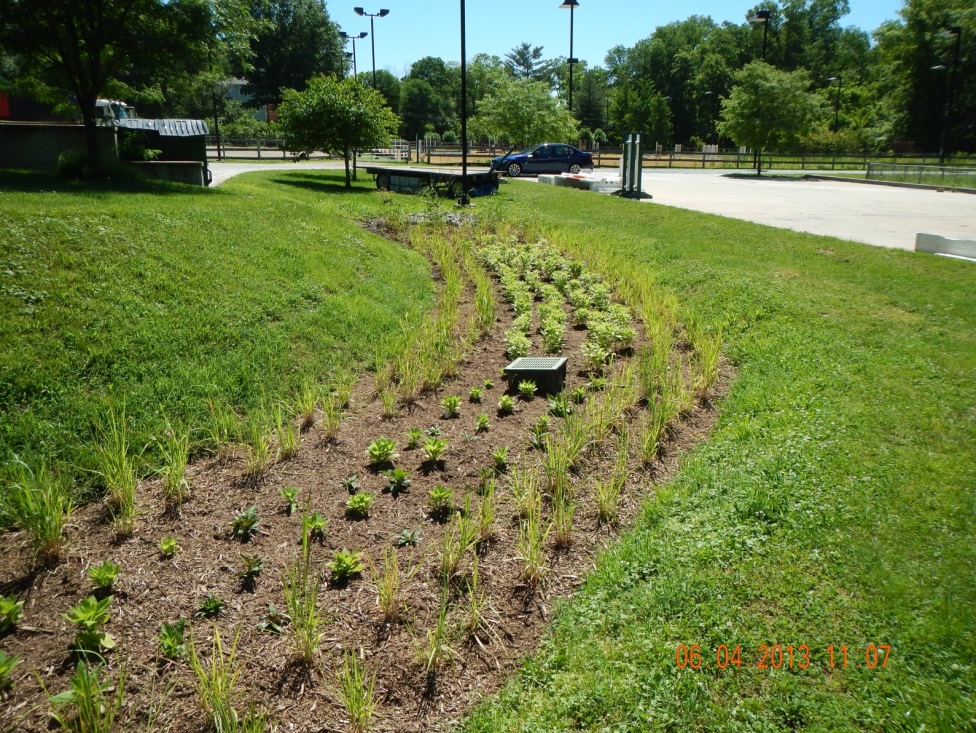 Support proper maintenance through simplistic planting (3-4 plant species) and strategic planting design (geometric patterns)
Projects on Parkland
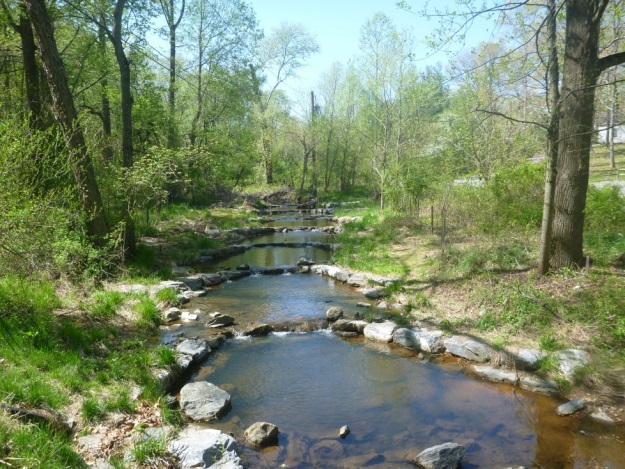 Stream Restoration & Wetland Creation

Stormwater Management Facilities
New Facilities
Retrofit Existing Facilities

Transportation Projects/Mitigation
Examples: ICC MD-200, Purple Line, Brookeville Bypass, DOT sidewalk (Franklin Ave.) etc.

Other infrastructure-related projects
Examples: WSSC, Washington Gas, SHA etc.
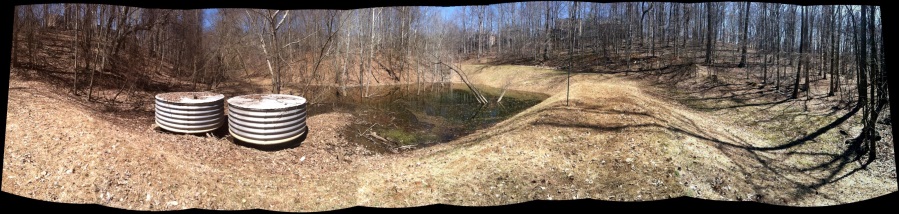 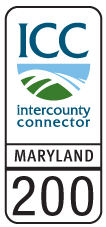 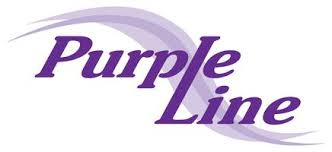 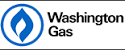 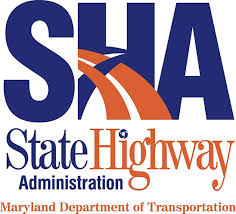 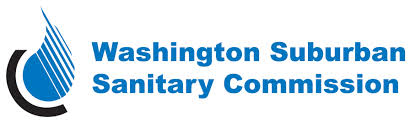 Collaboration  with External Agencies
Response to Environmental Issues
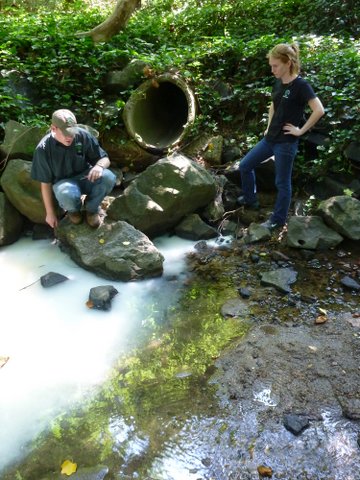 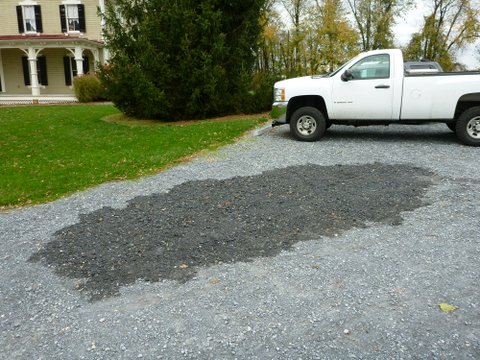 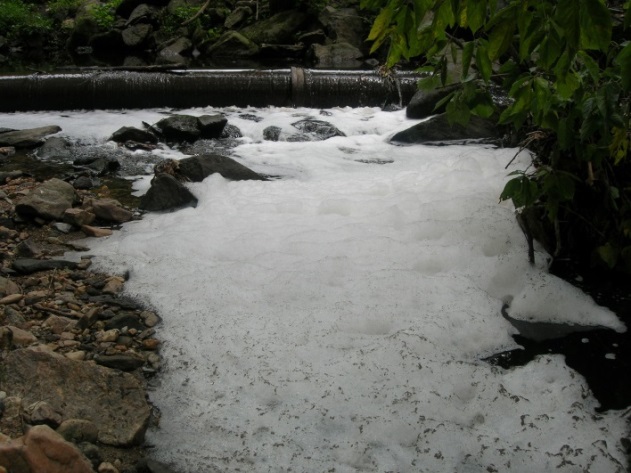 Illicit Discharge Detection & Elimination Monitoring
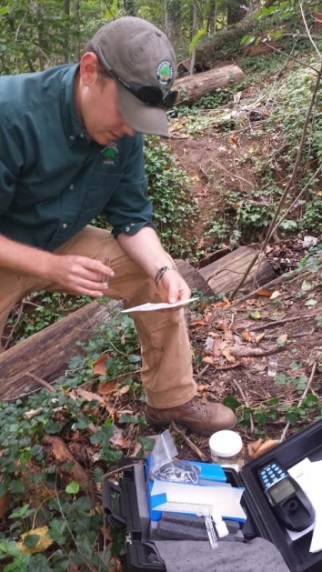 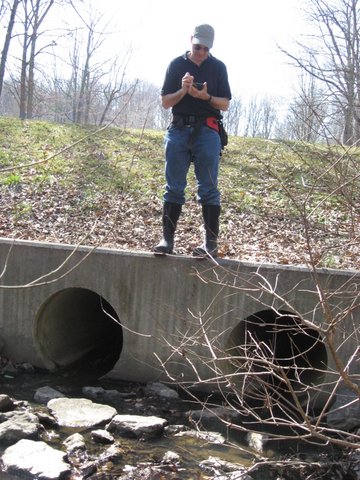 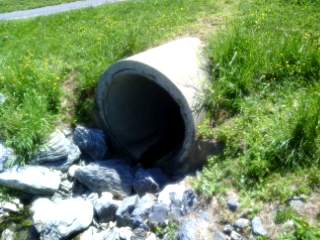 Collaboration  with External Agencies
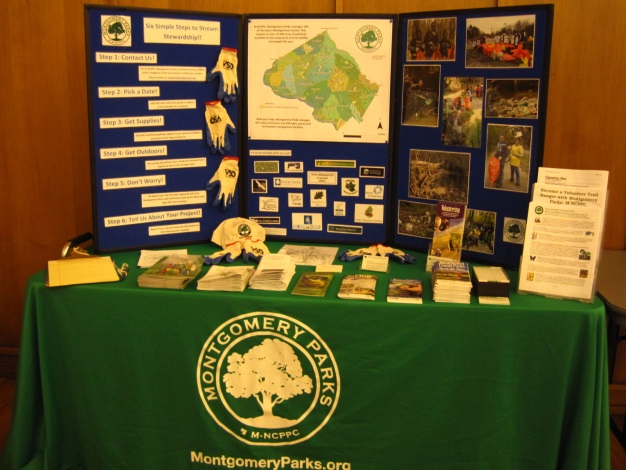 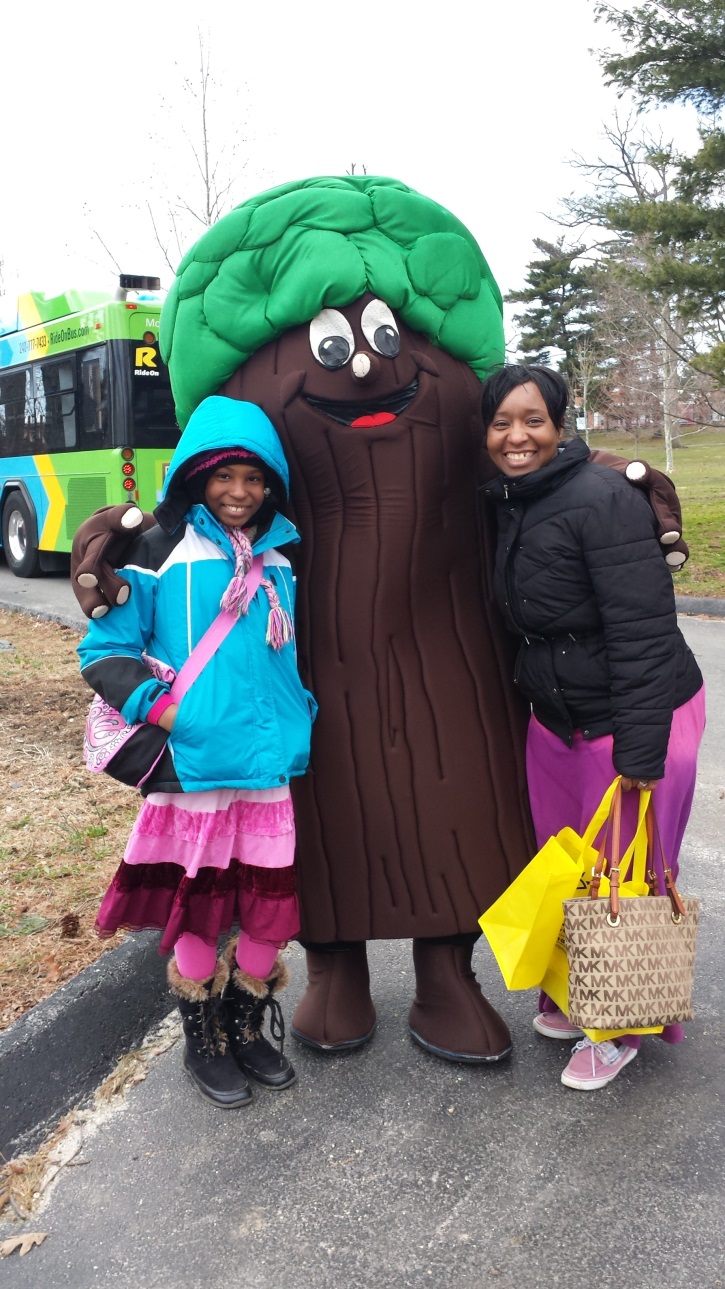 Opportunities to Engage 
Communities
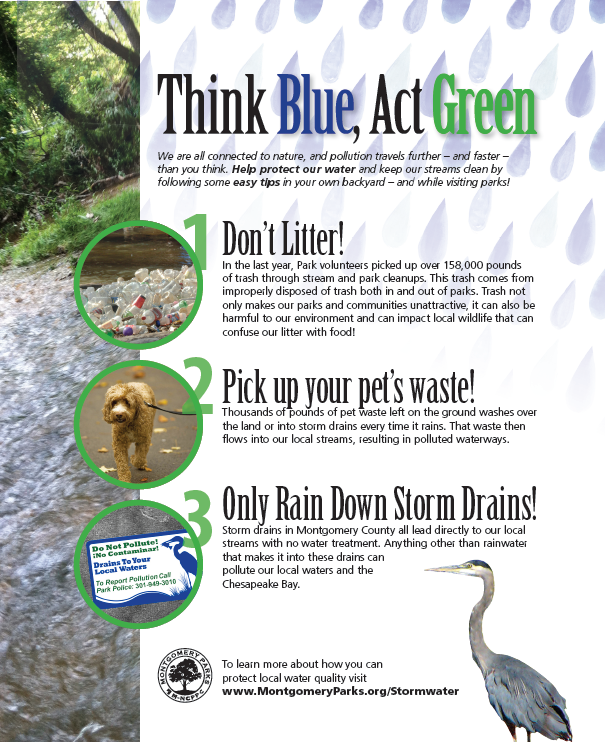 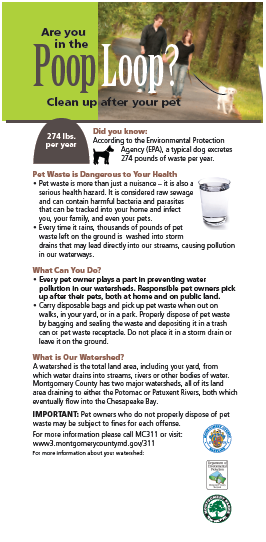 Engaging with Stakeholders and Volunteers
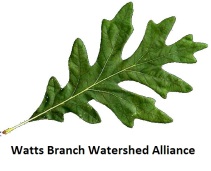 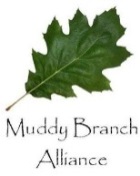 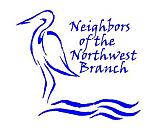 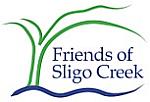 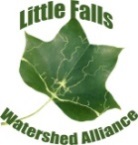 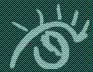 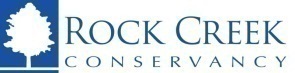 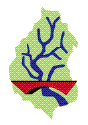 Stormwater Partners
Eyes of Paint Branch
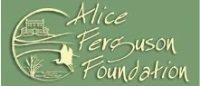 Friends of Cabin John Creek
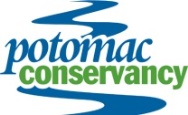 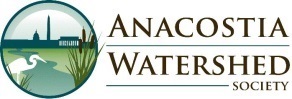 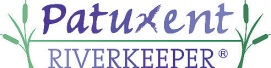 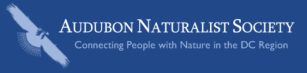 *Images depict a representation of groups and is not a complete list.
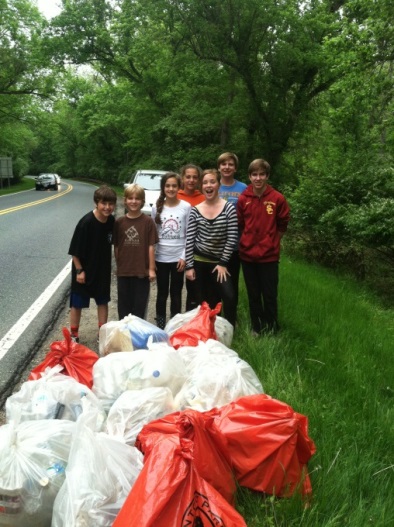 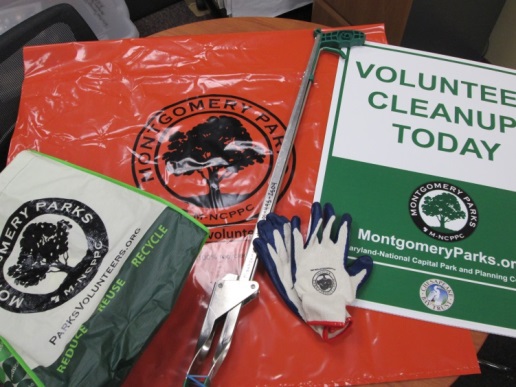 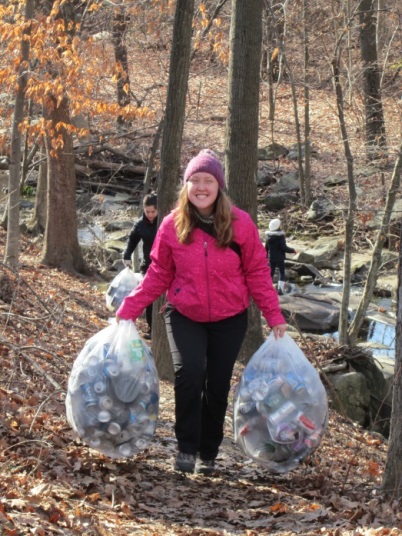 Volunteer 
Cleanups
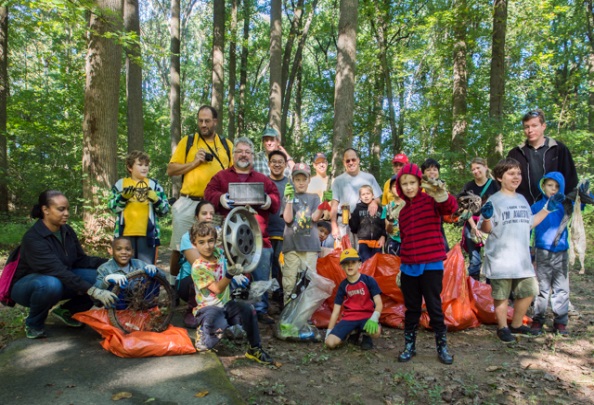 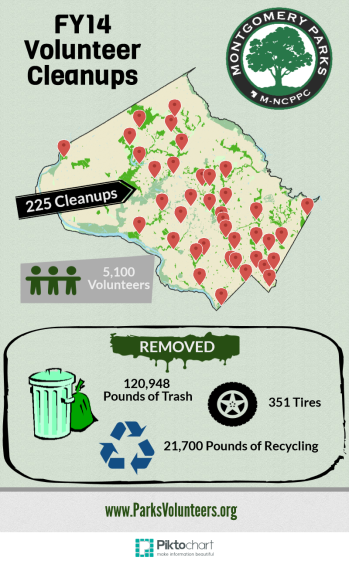 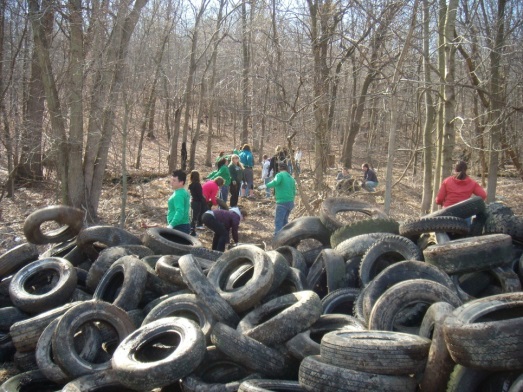 Industrial Permit
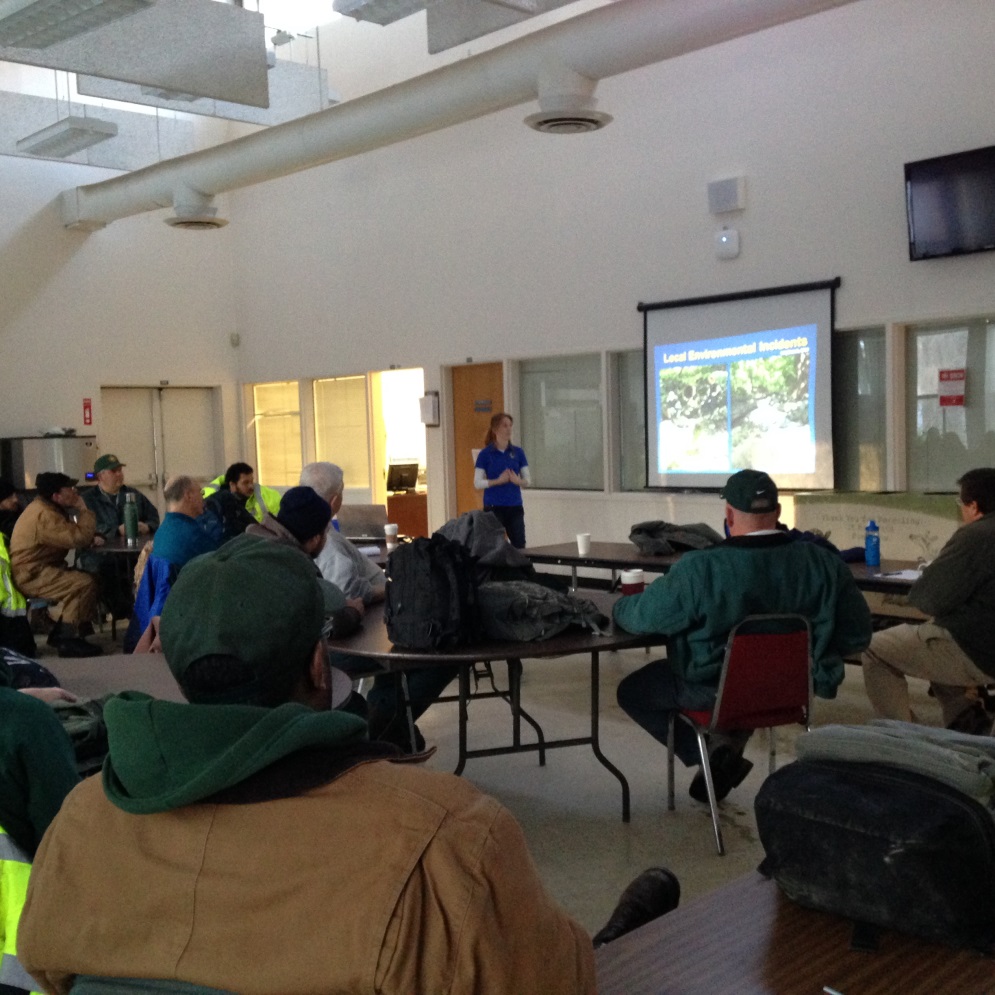 12 NPDES Permits for Industrial Sites
Whenever possible, conduct training in small groups
Second-round Maintenance Yard inspections are now conducted with Supervisor present
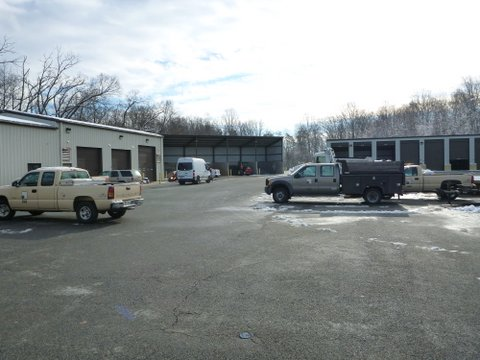 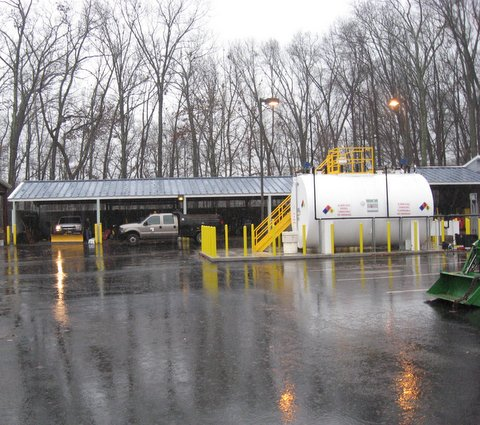 Industrial Permit
Stormwater Pollution Prevention Plans
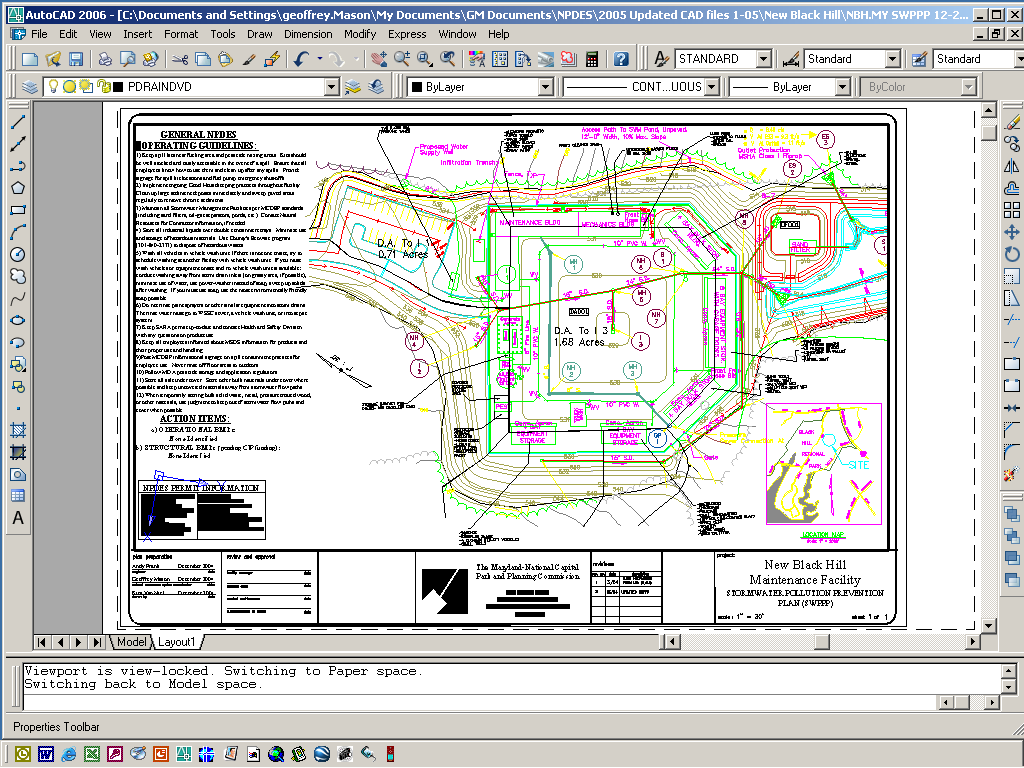 Industrial Permit
Stormwater Pollution Prevention Plans
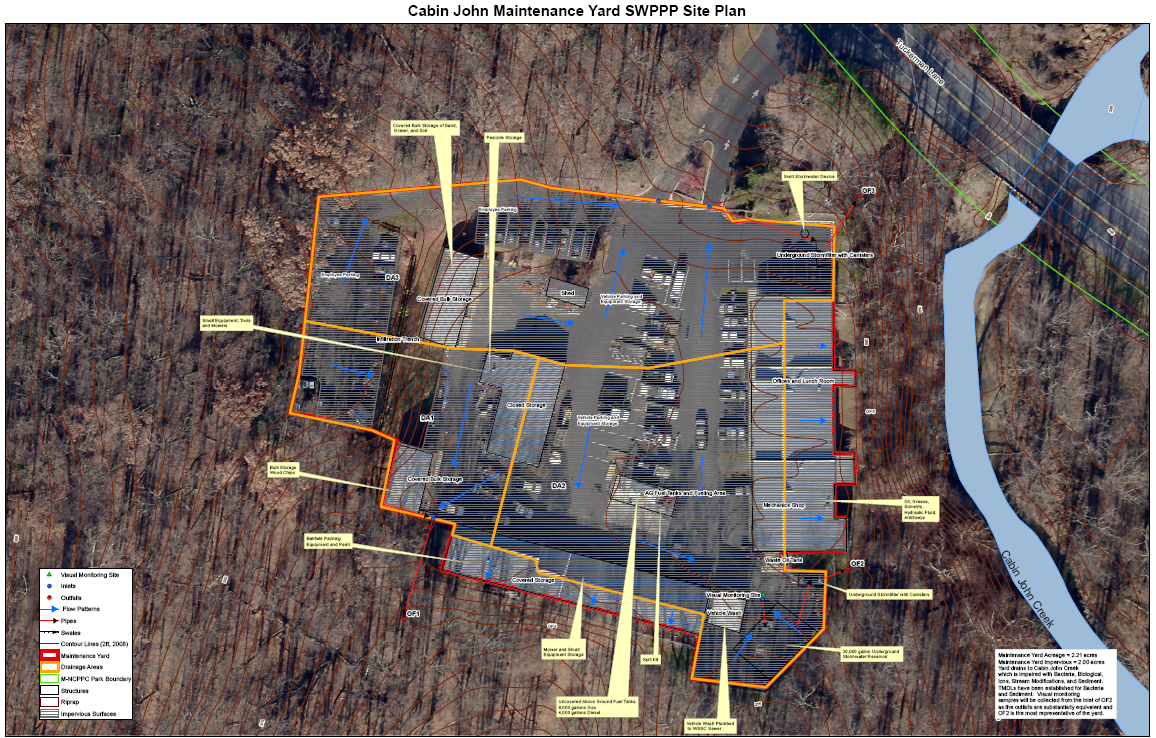 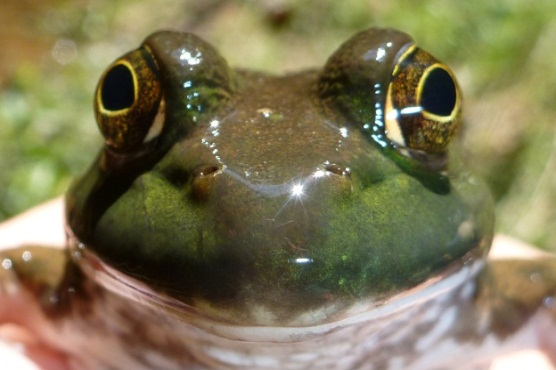 Questions?